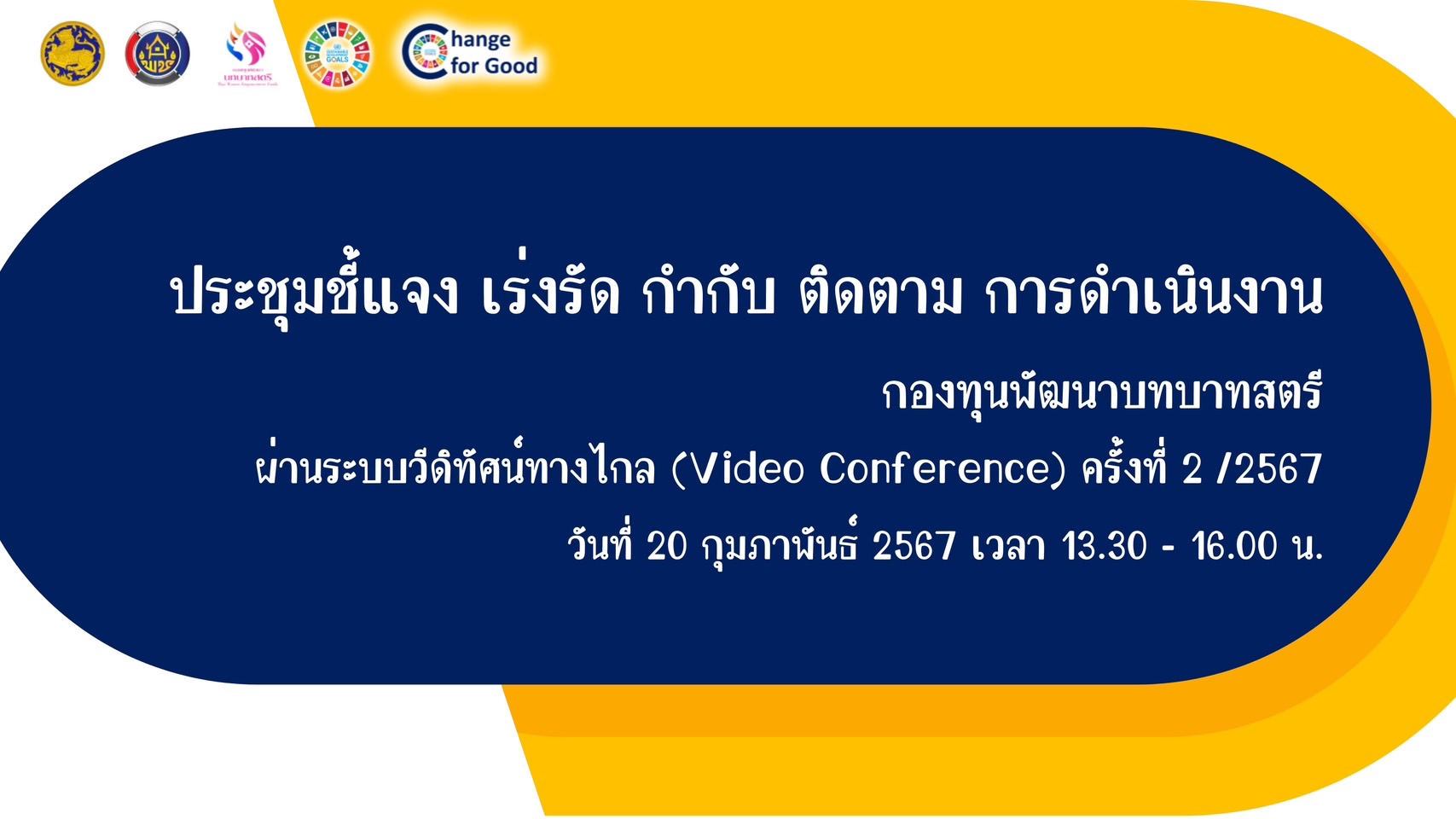 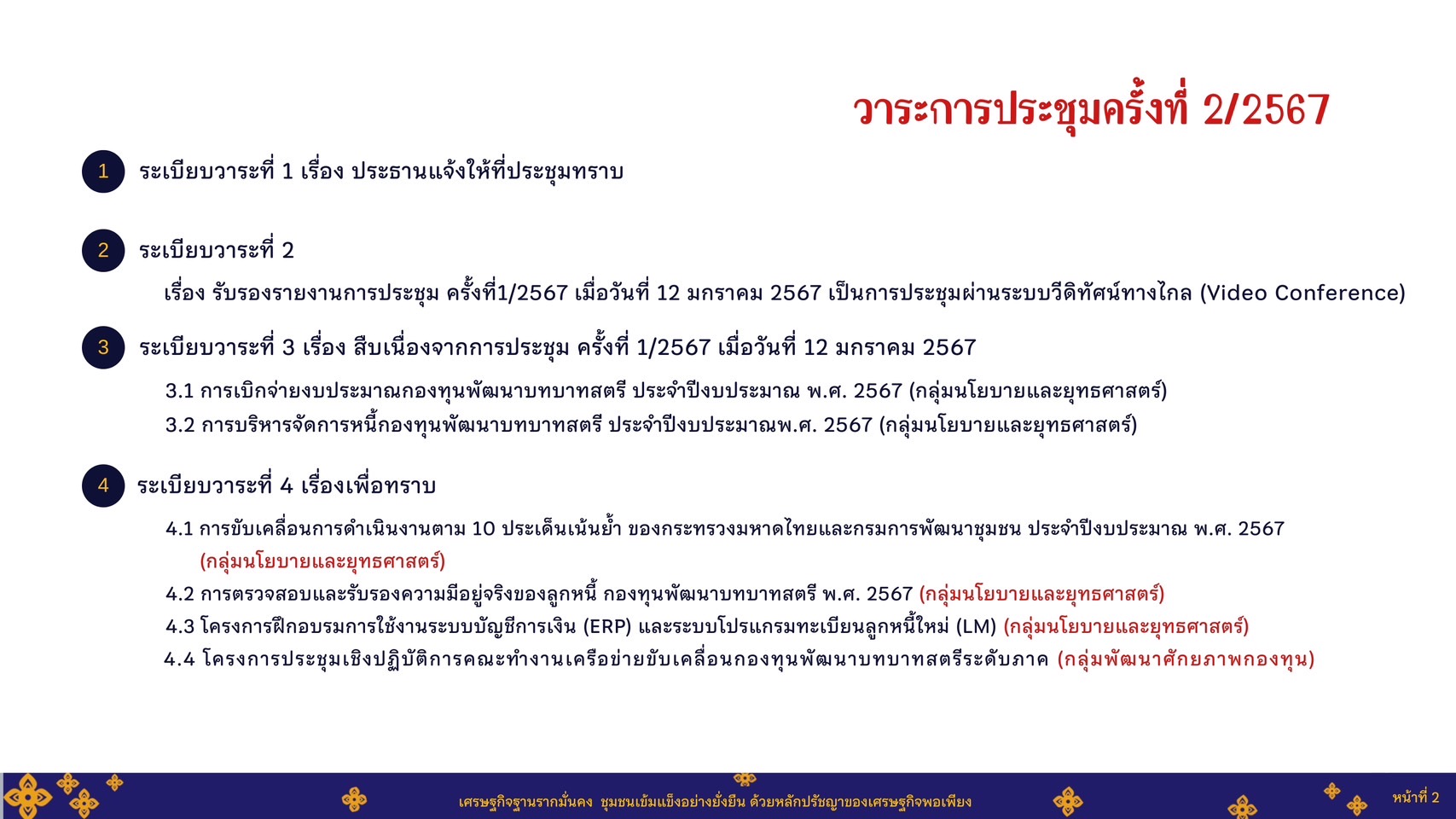 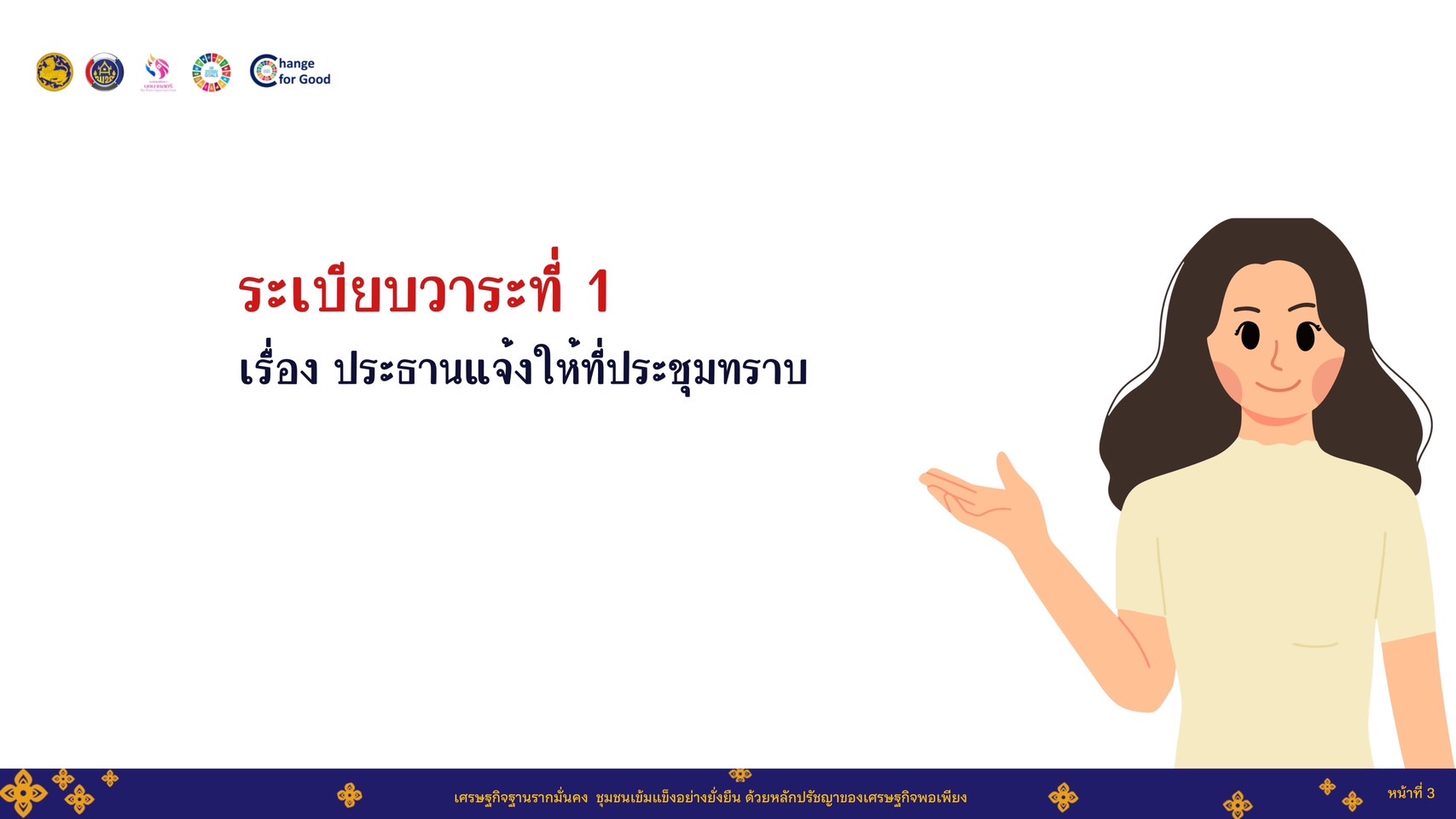 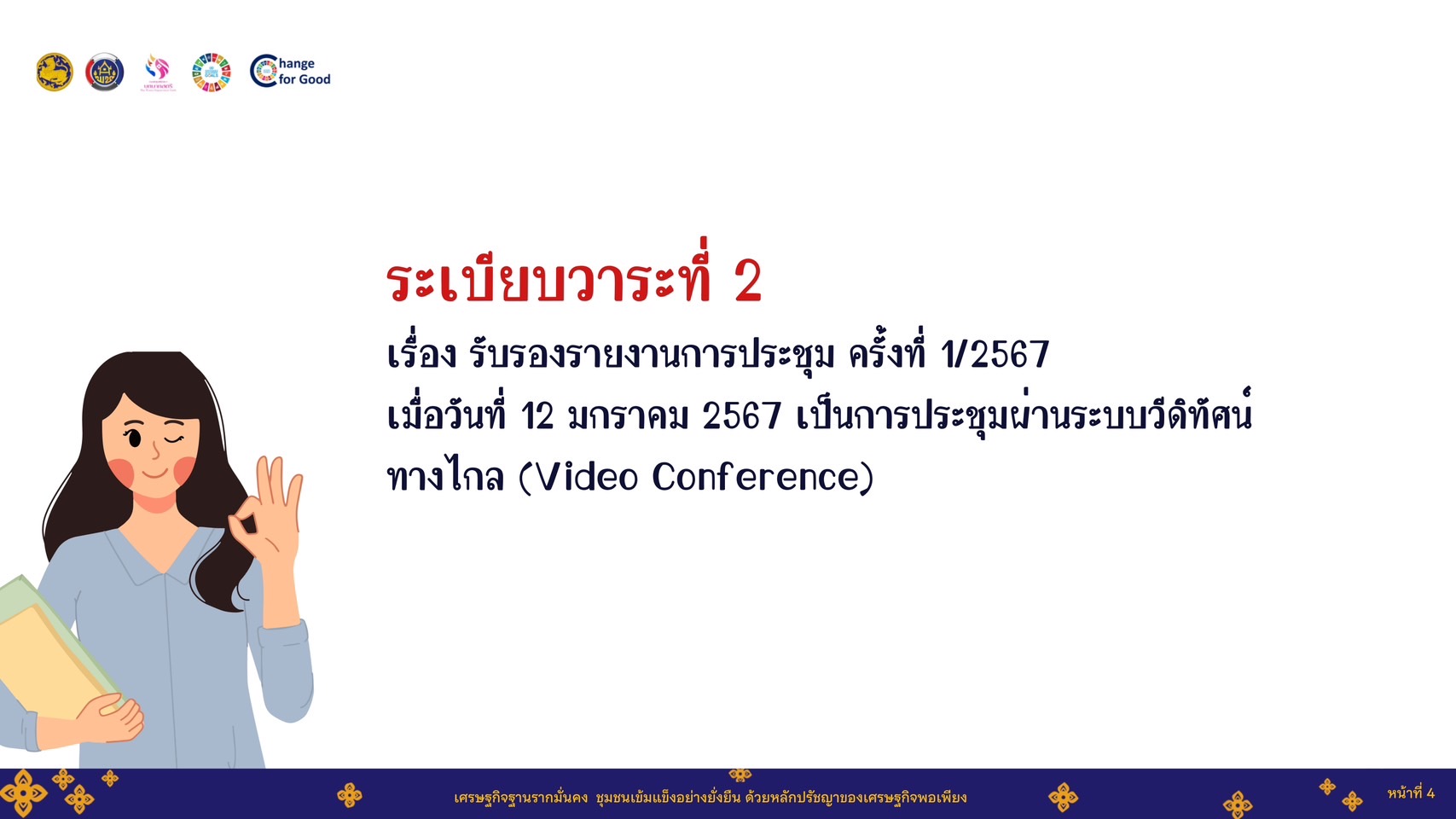 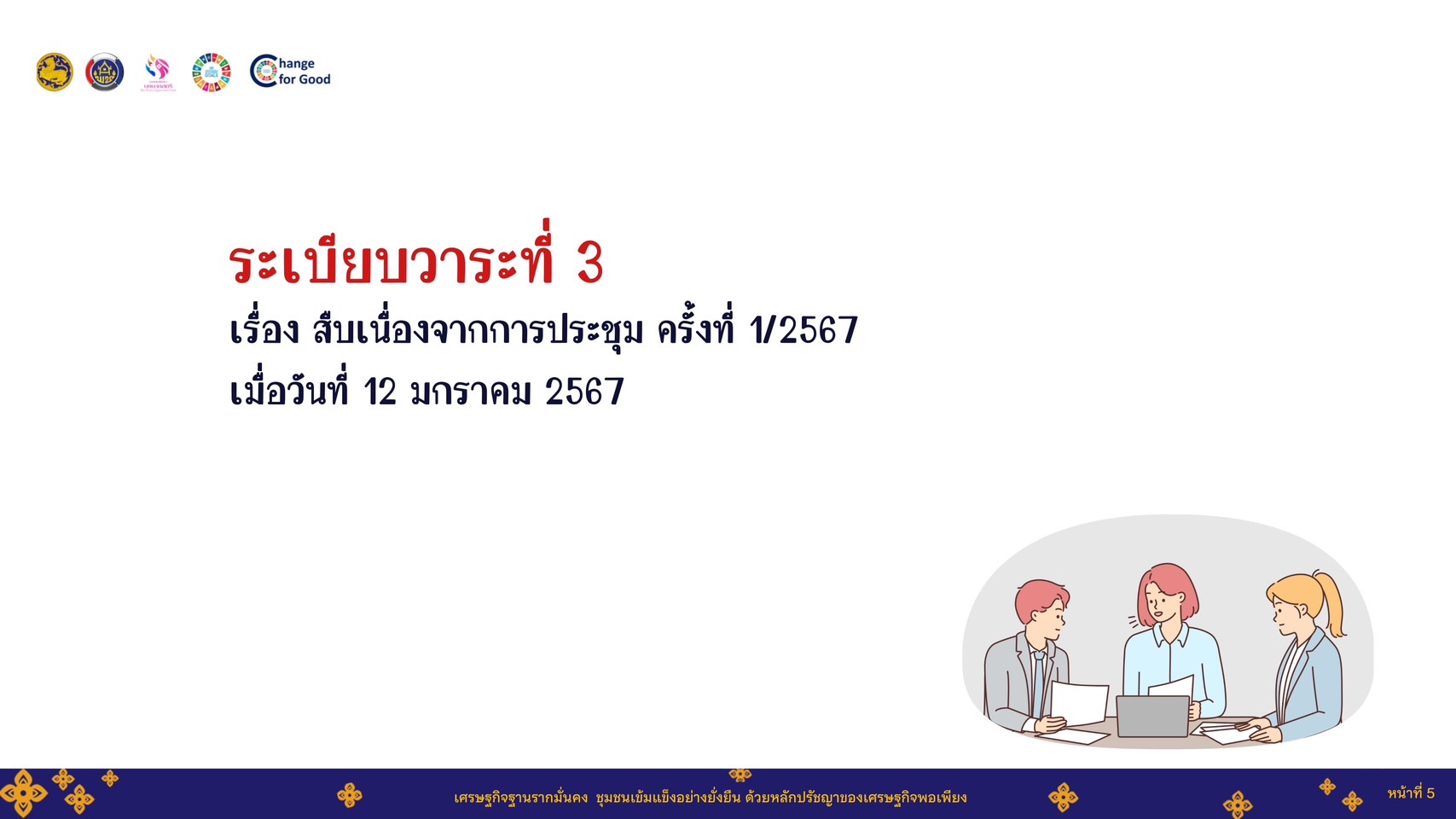 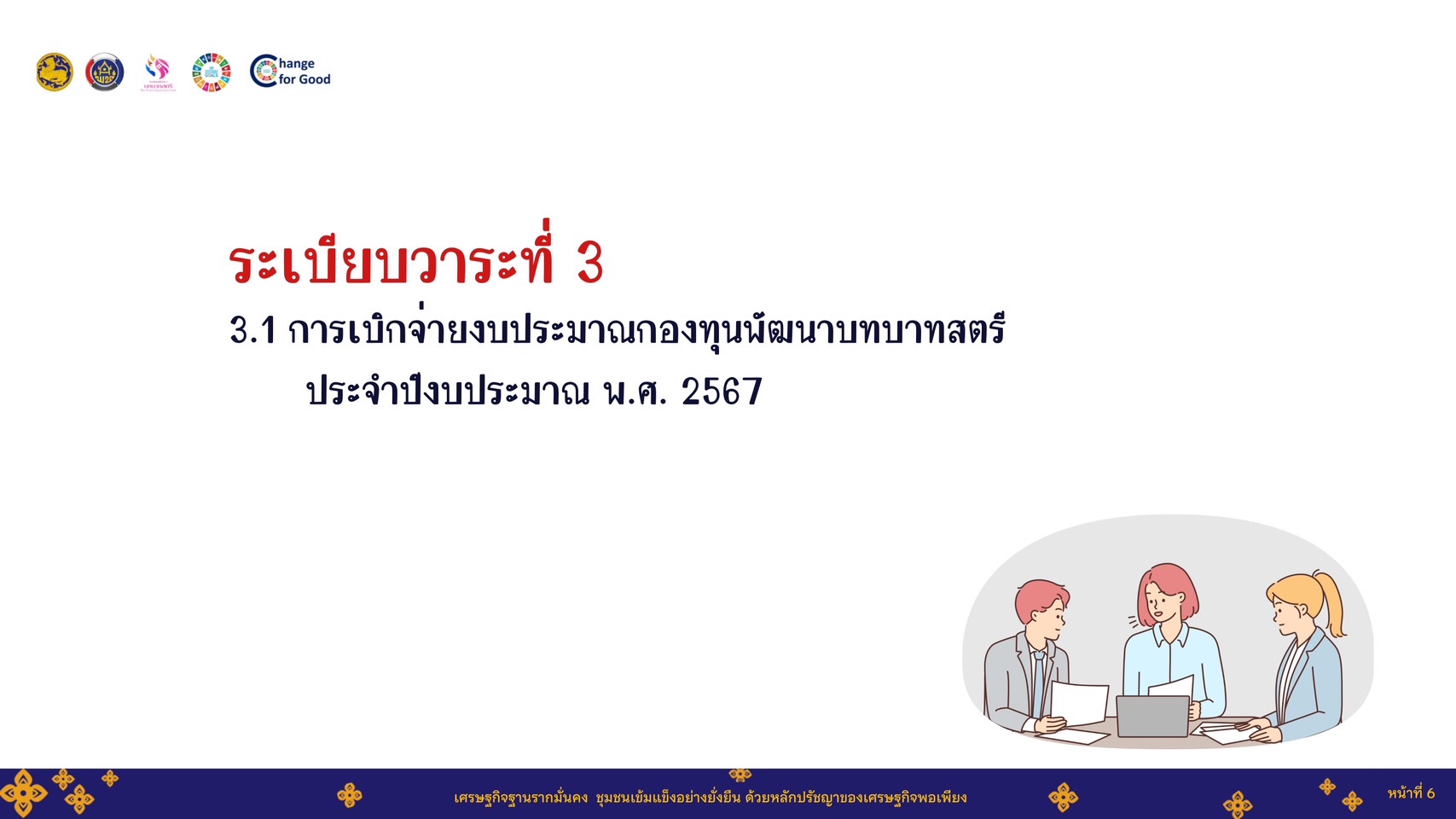 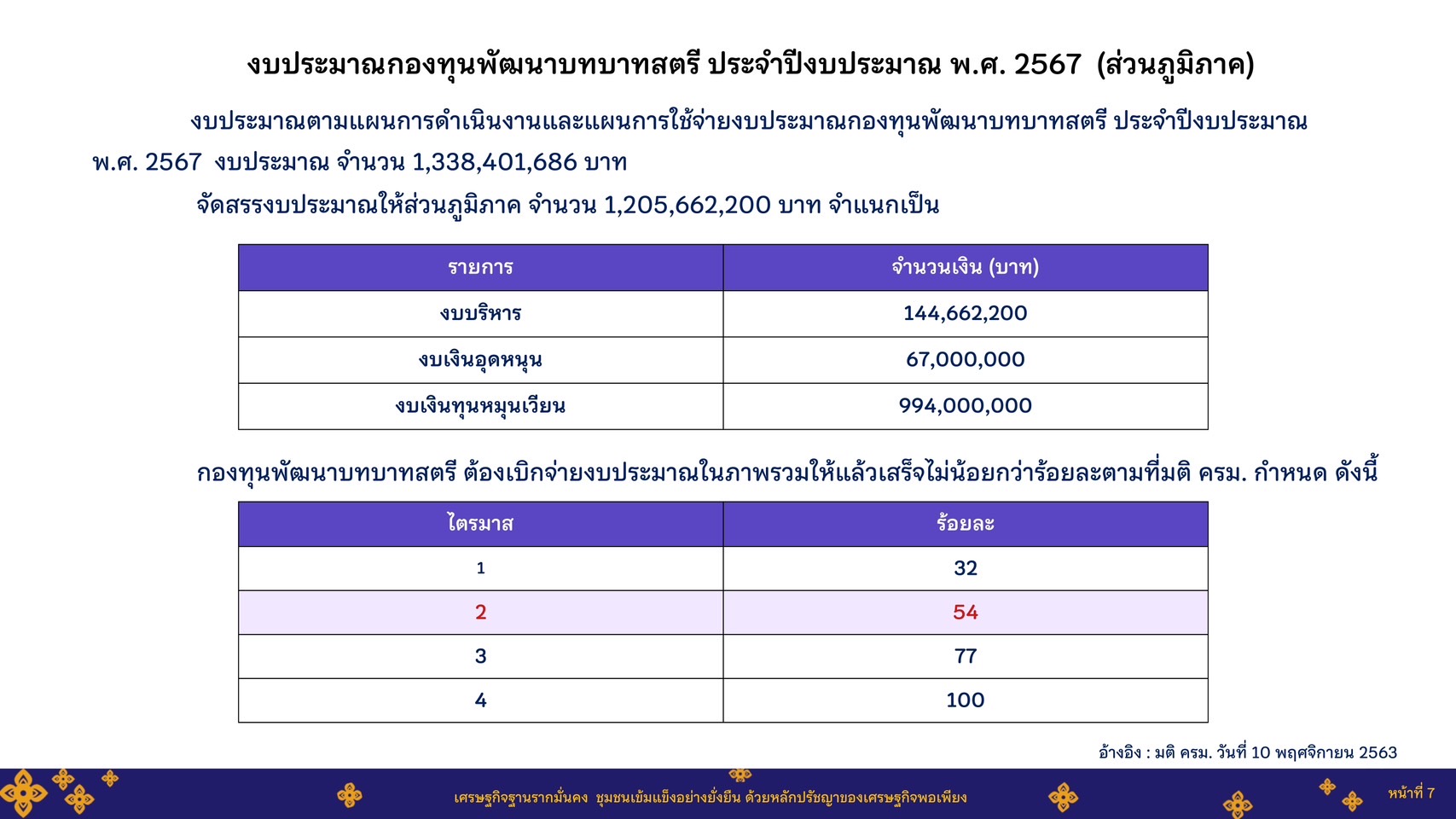 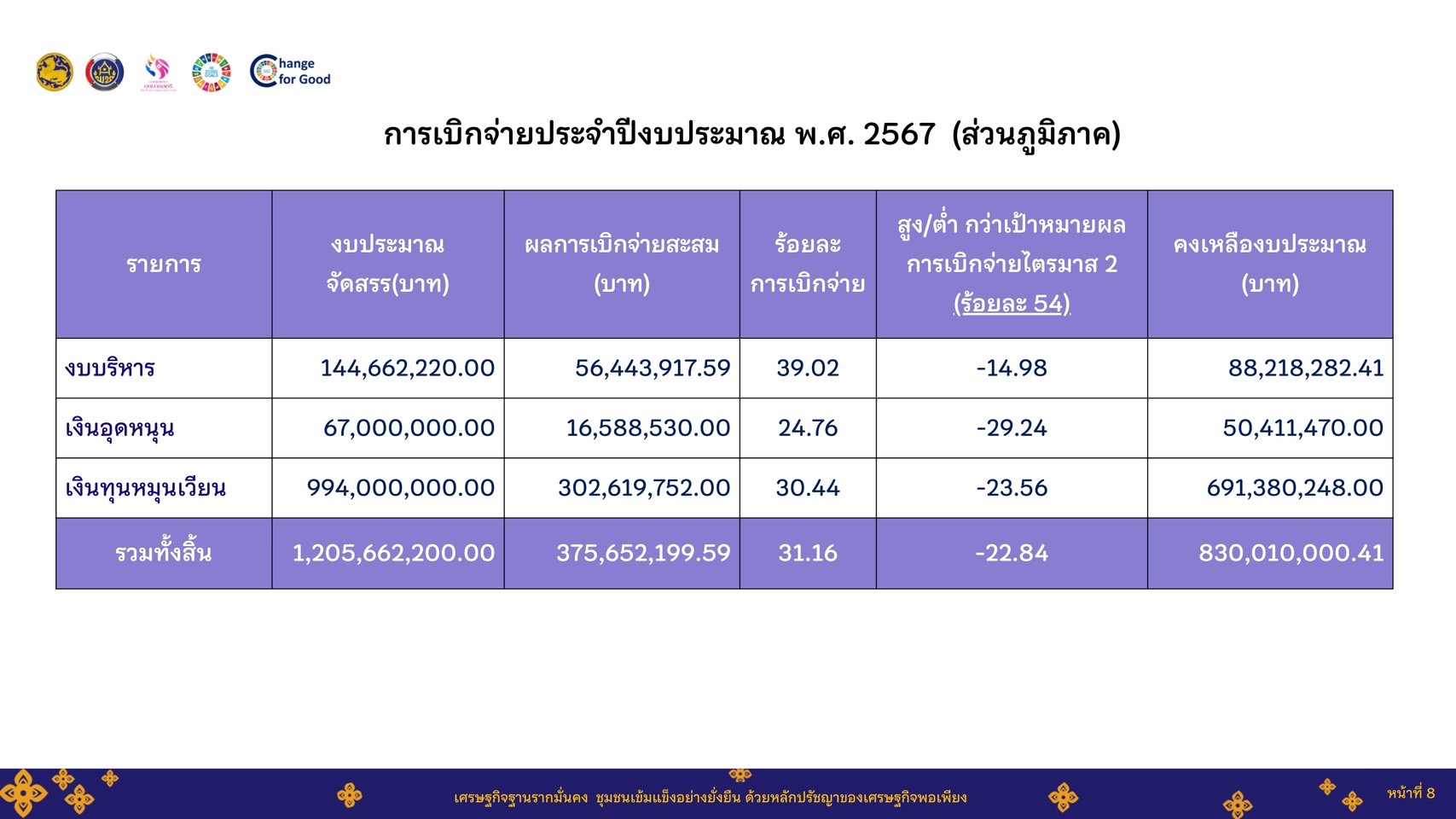 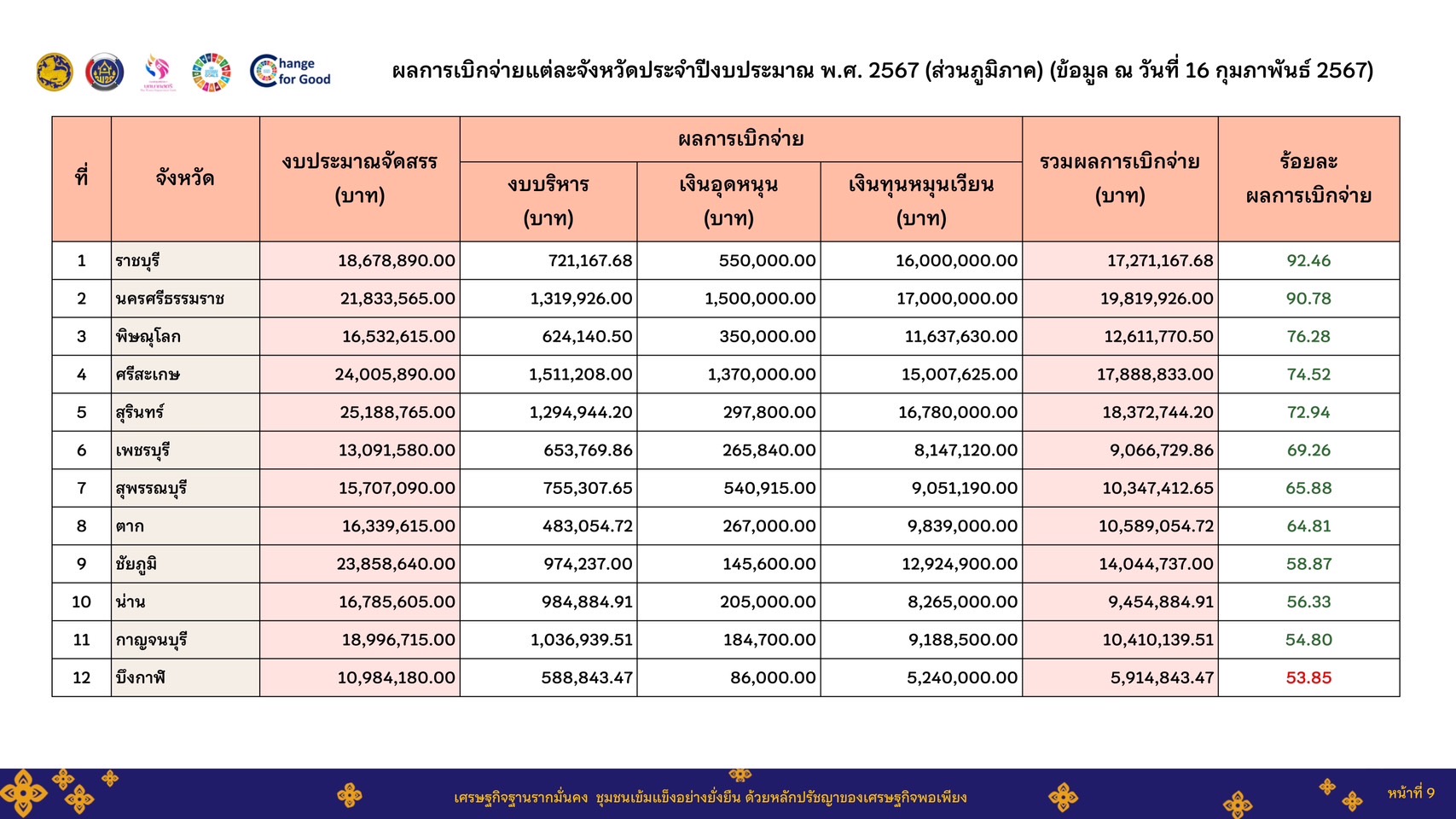 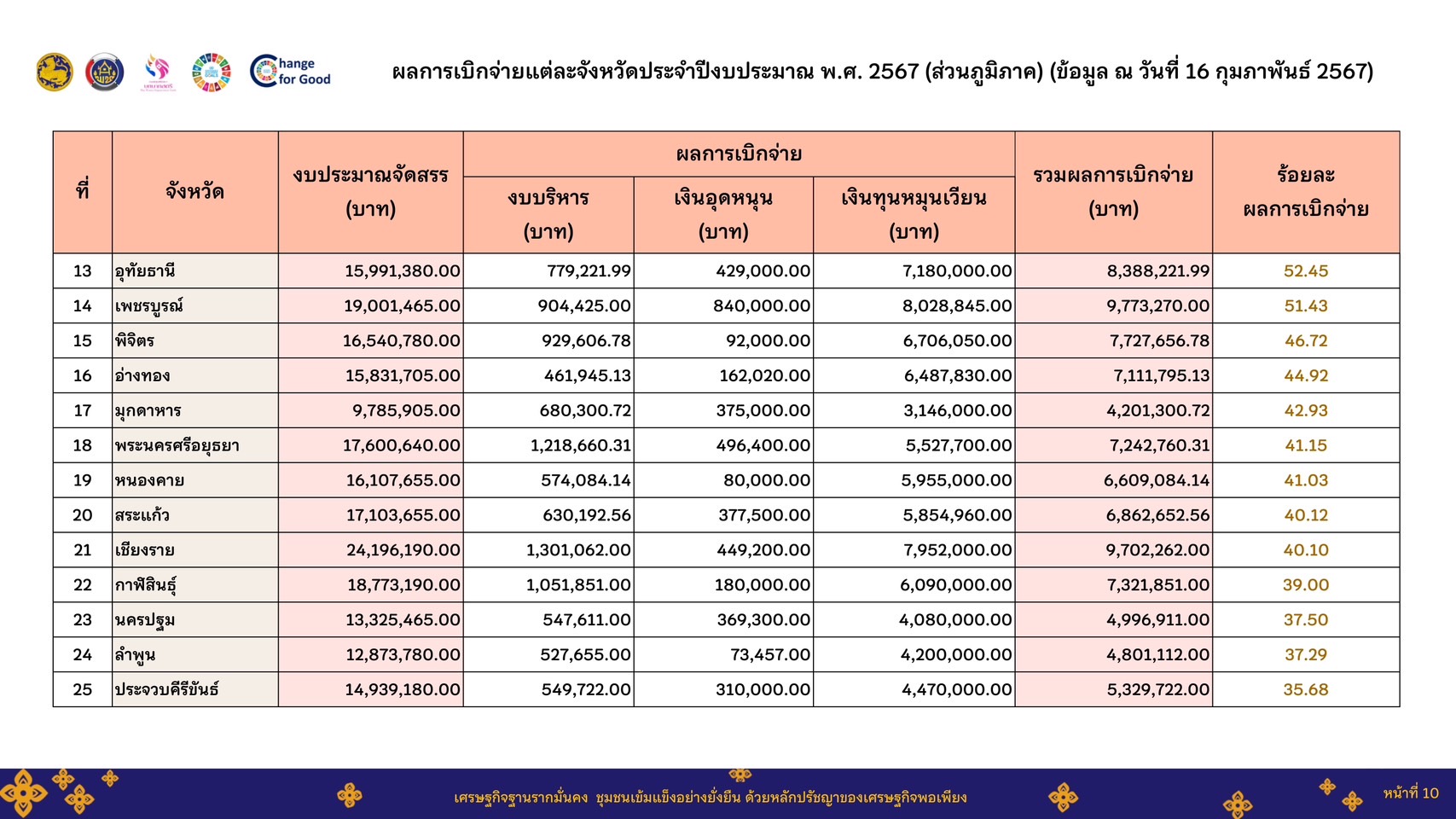 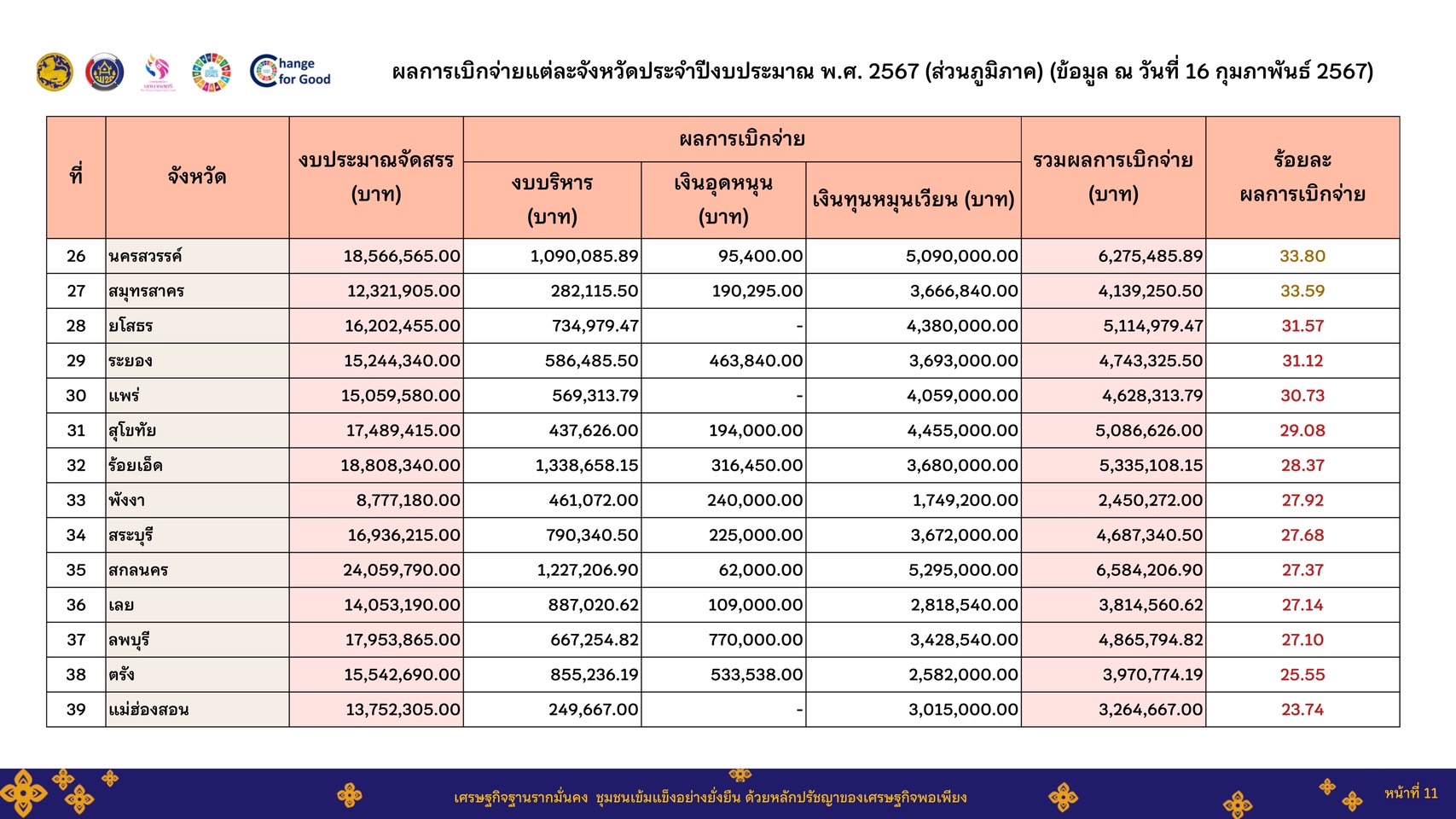 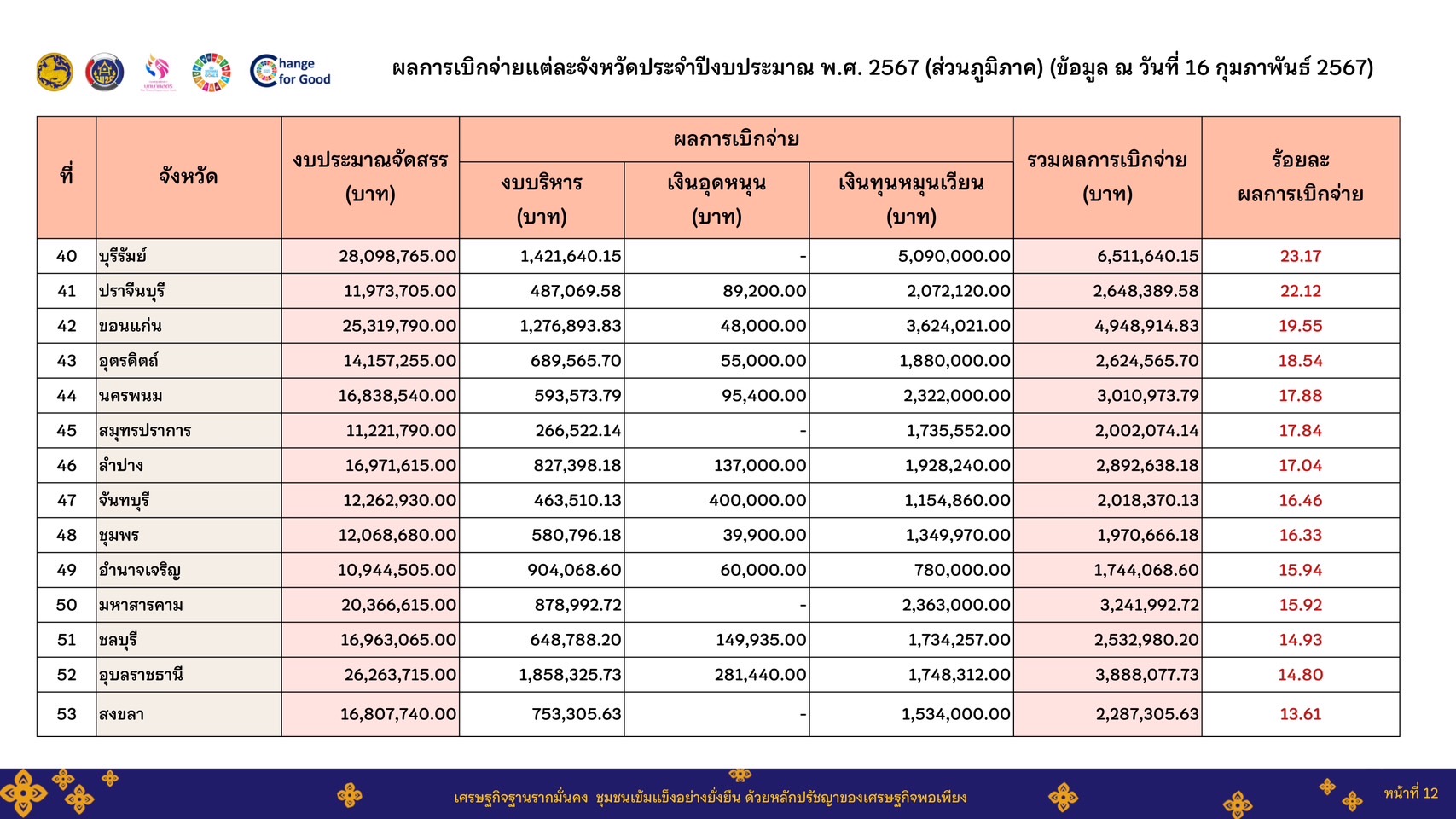 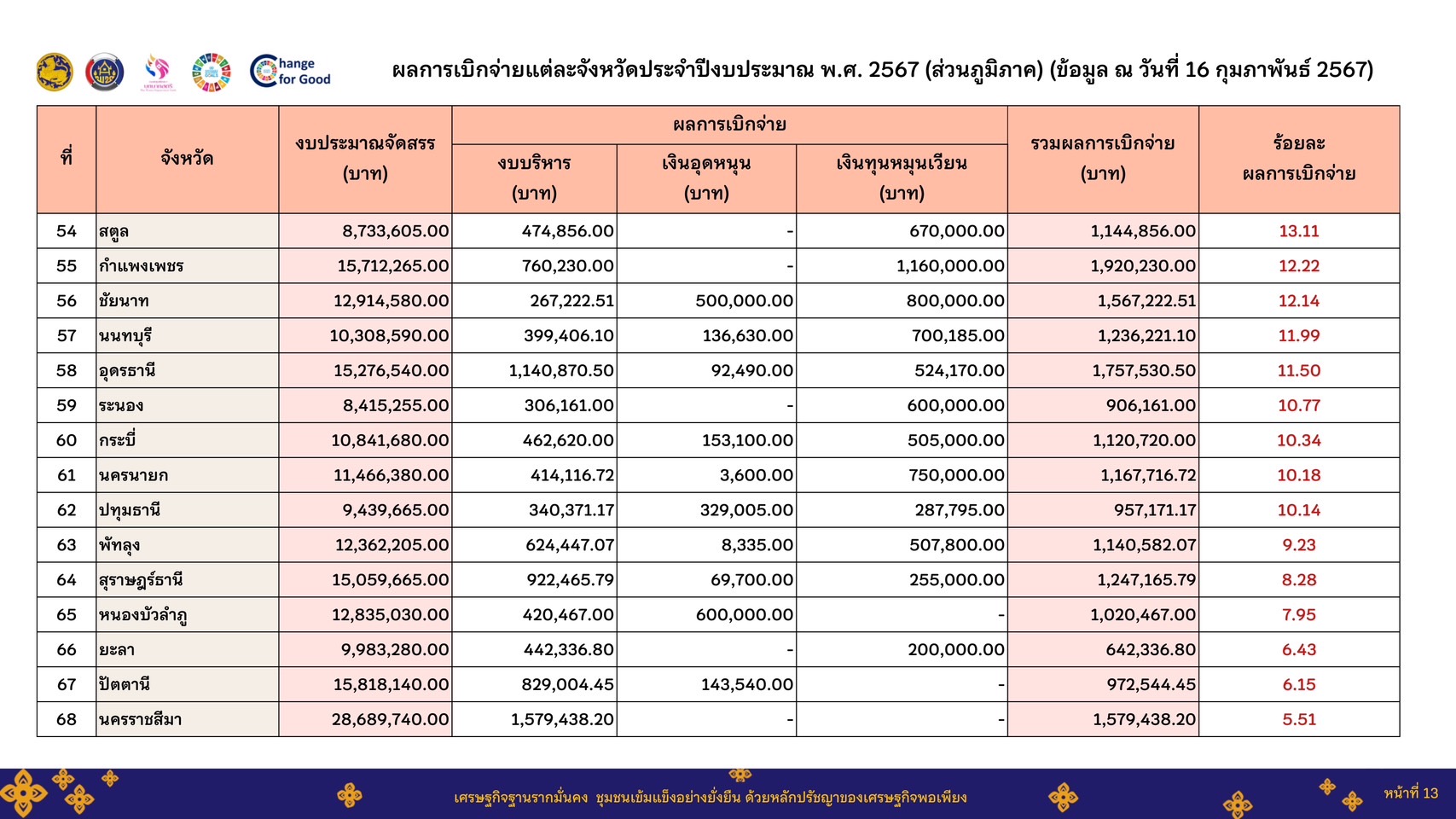 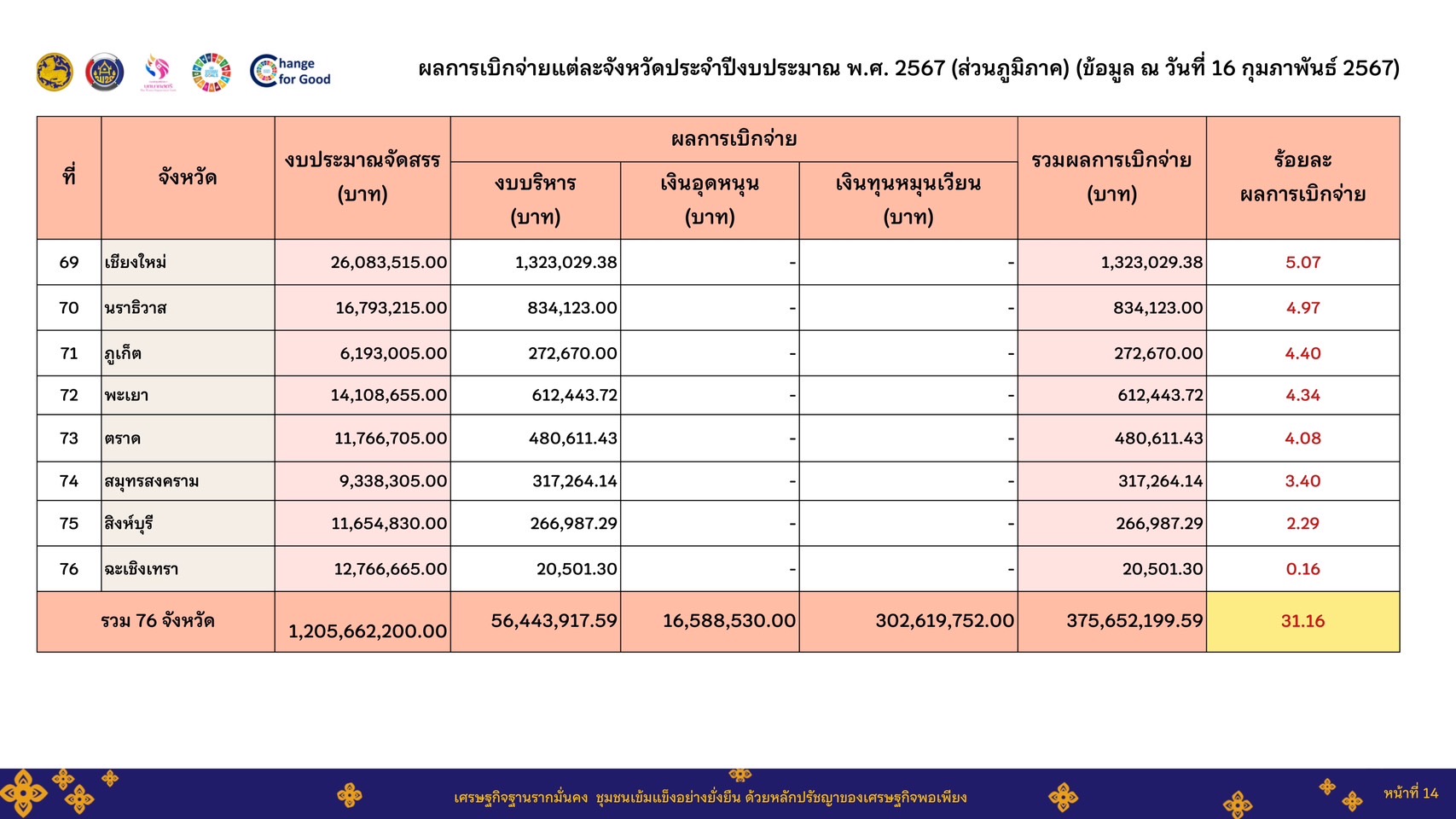 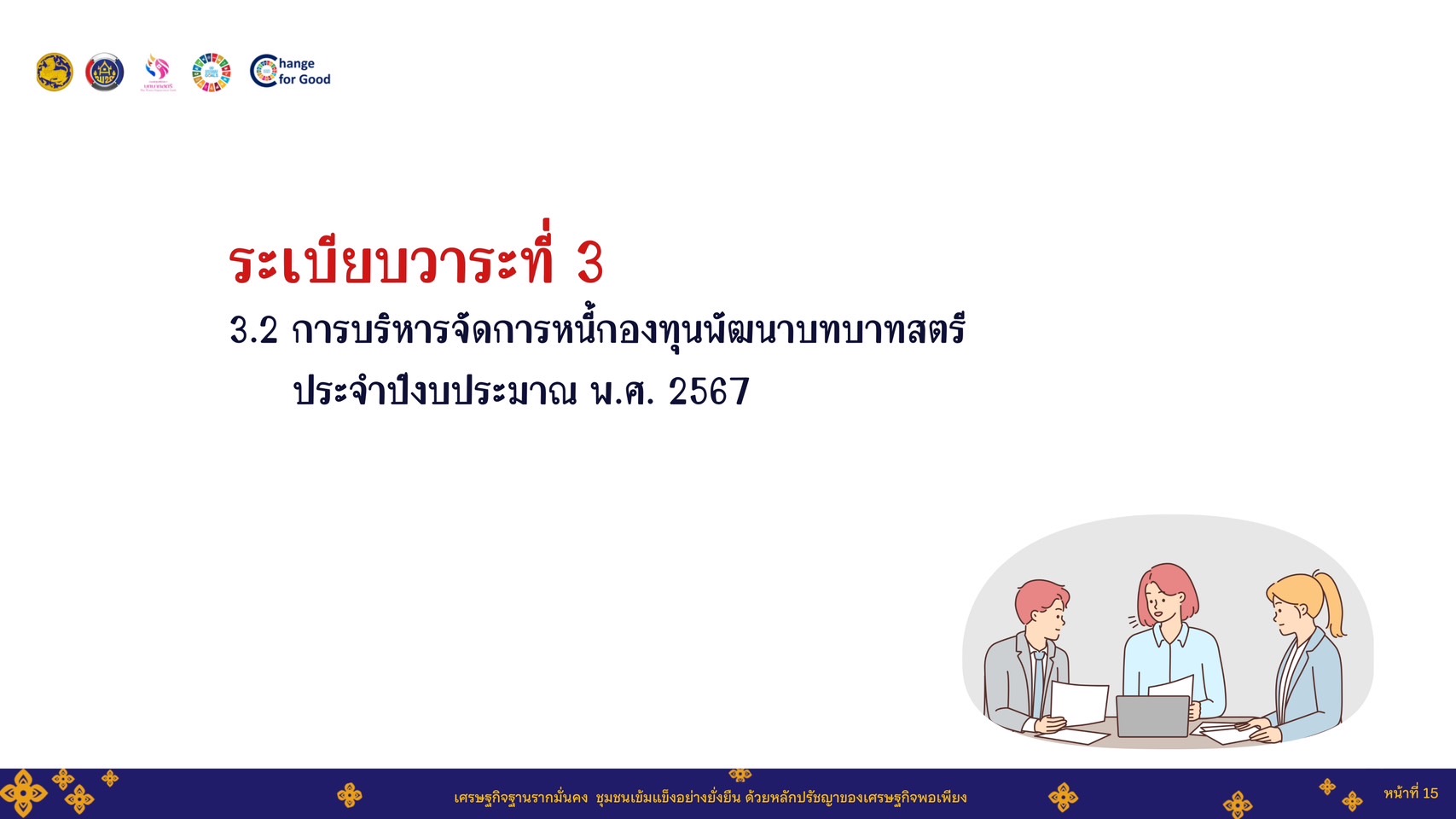 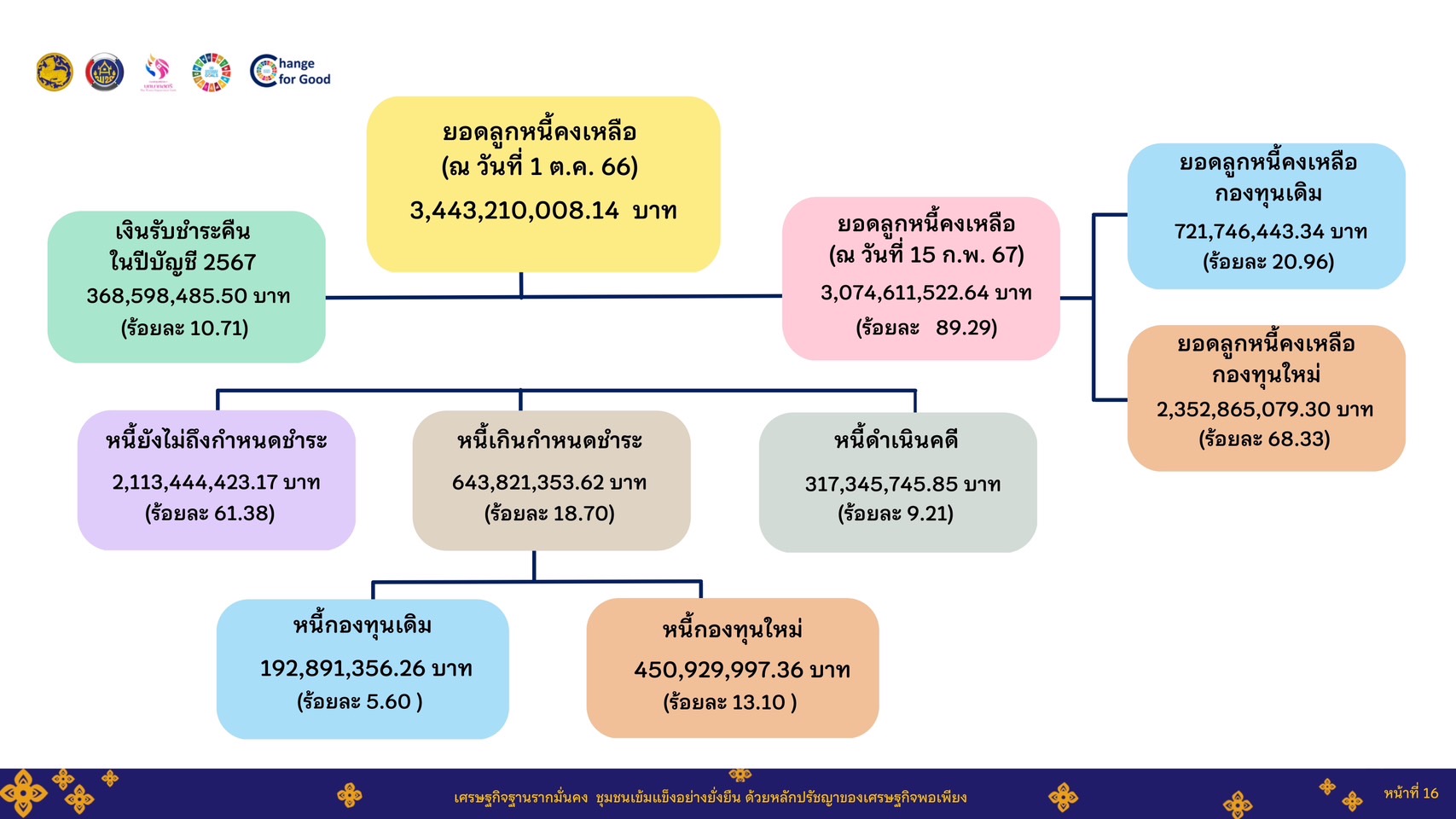 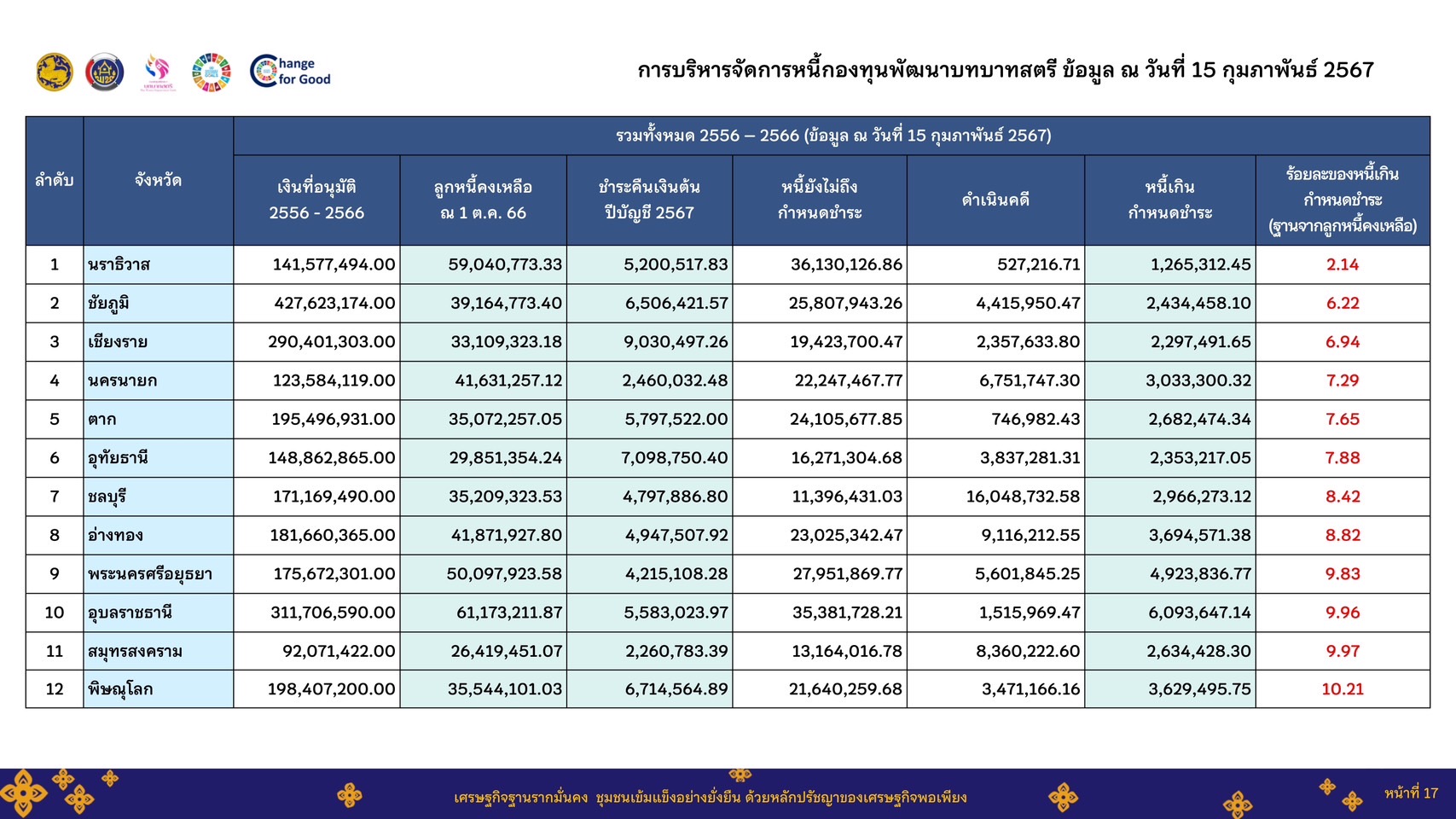 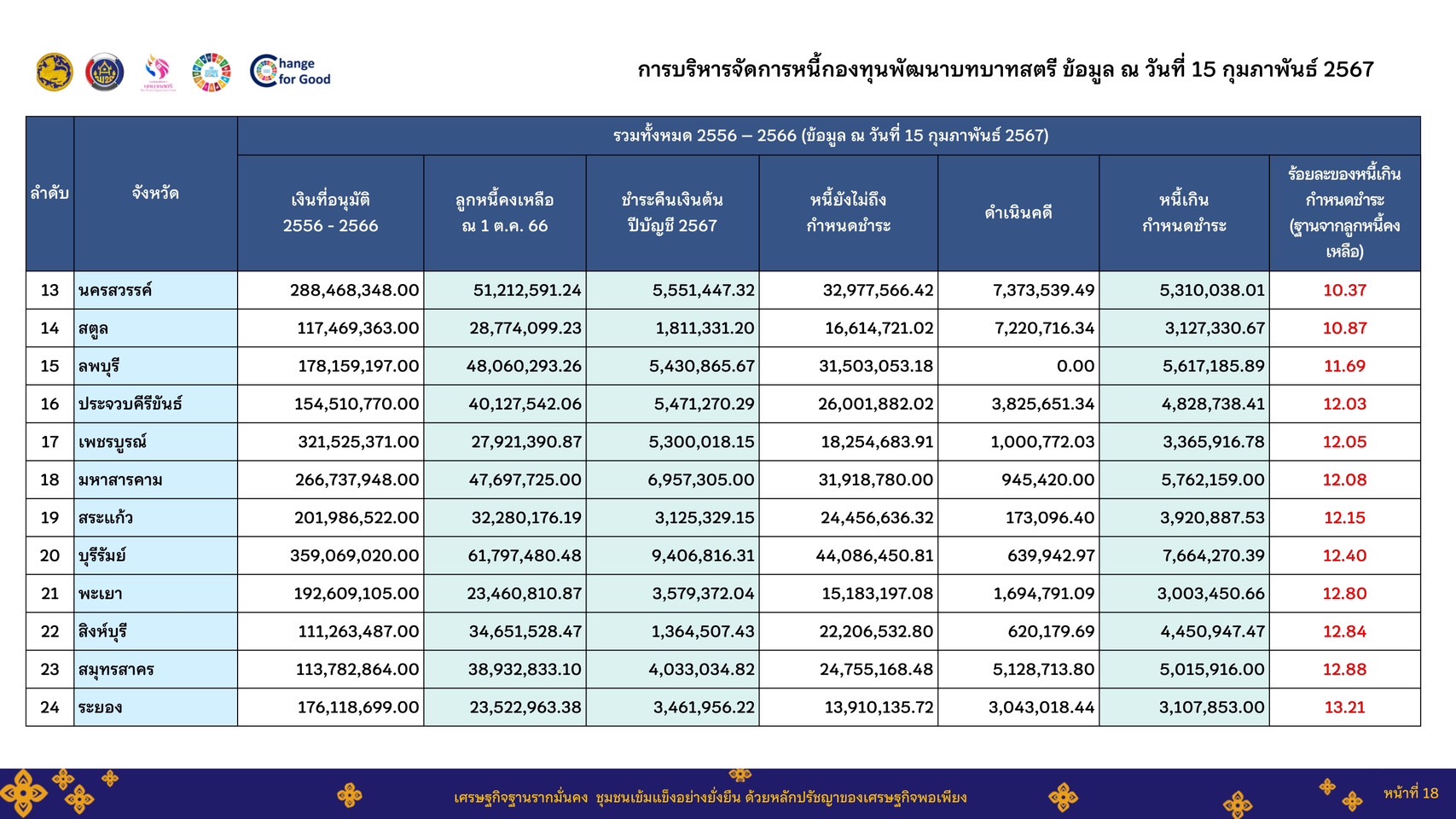 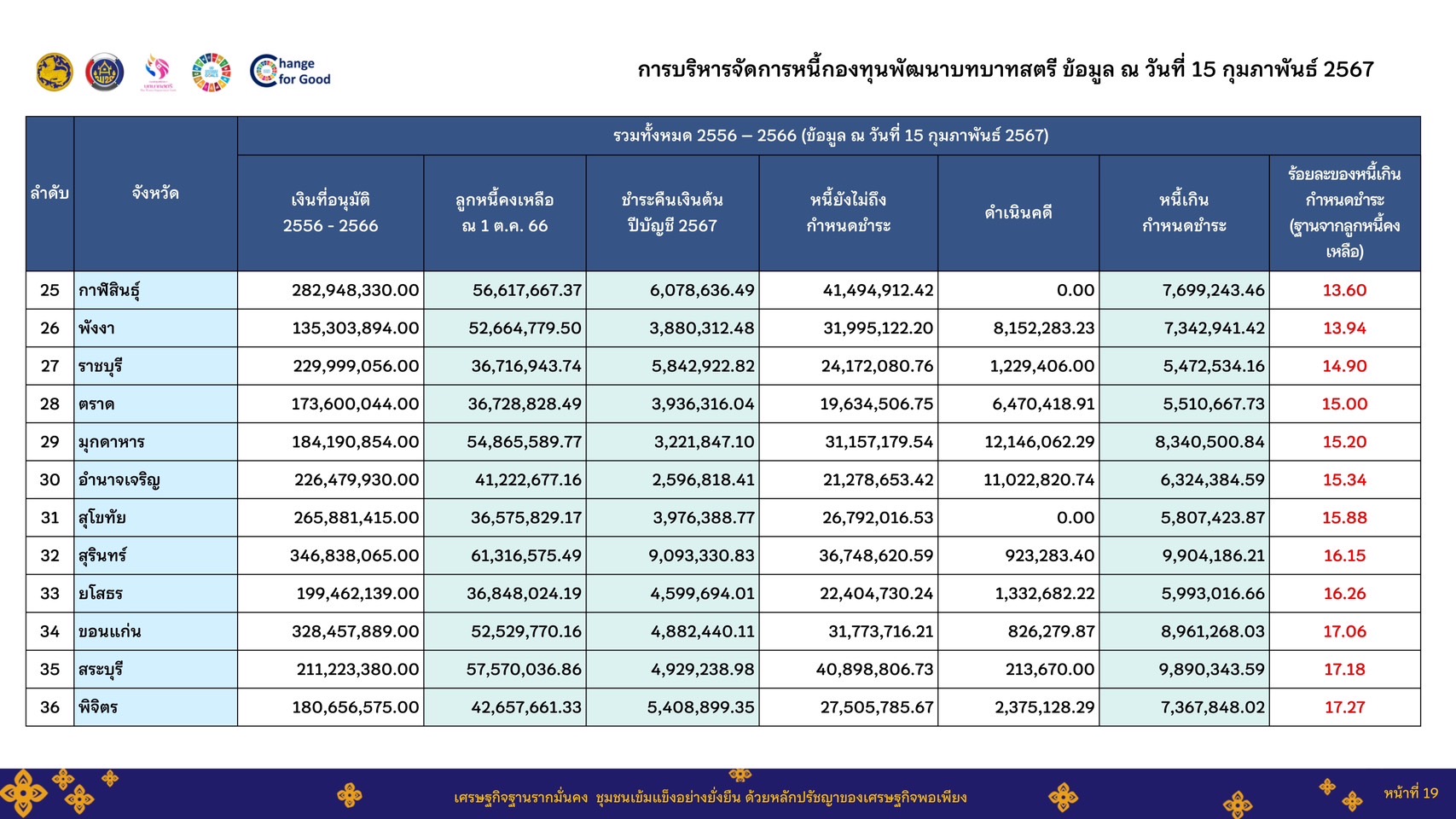 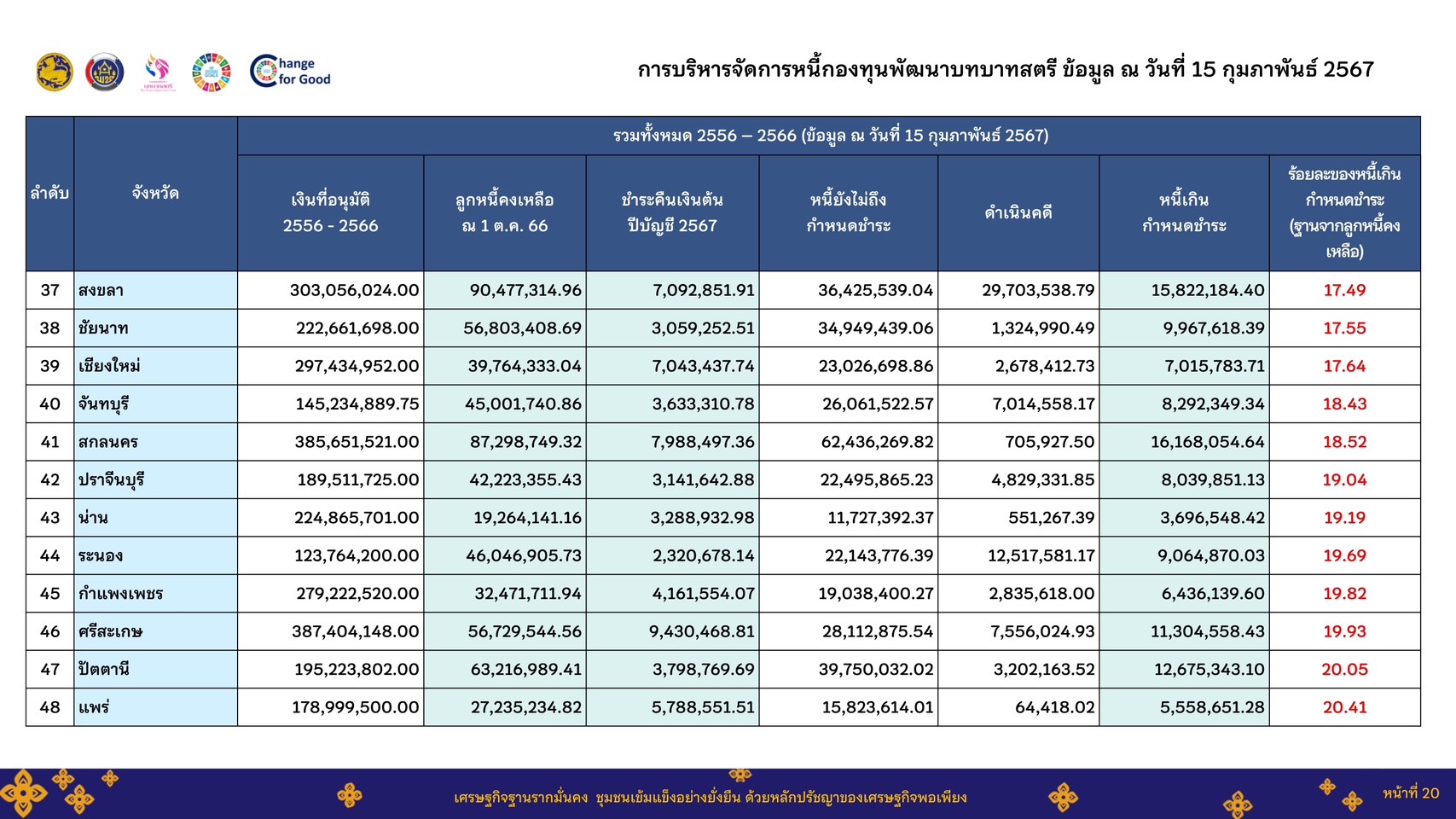 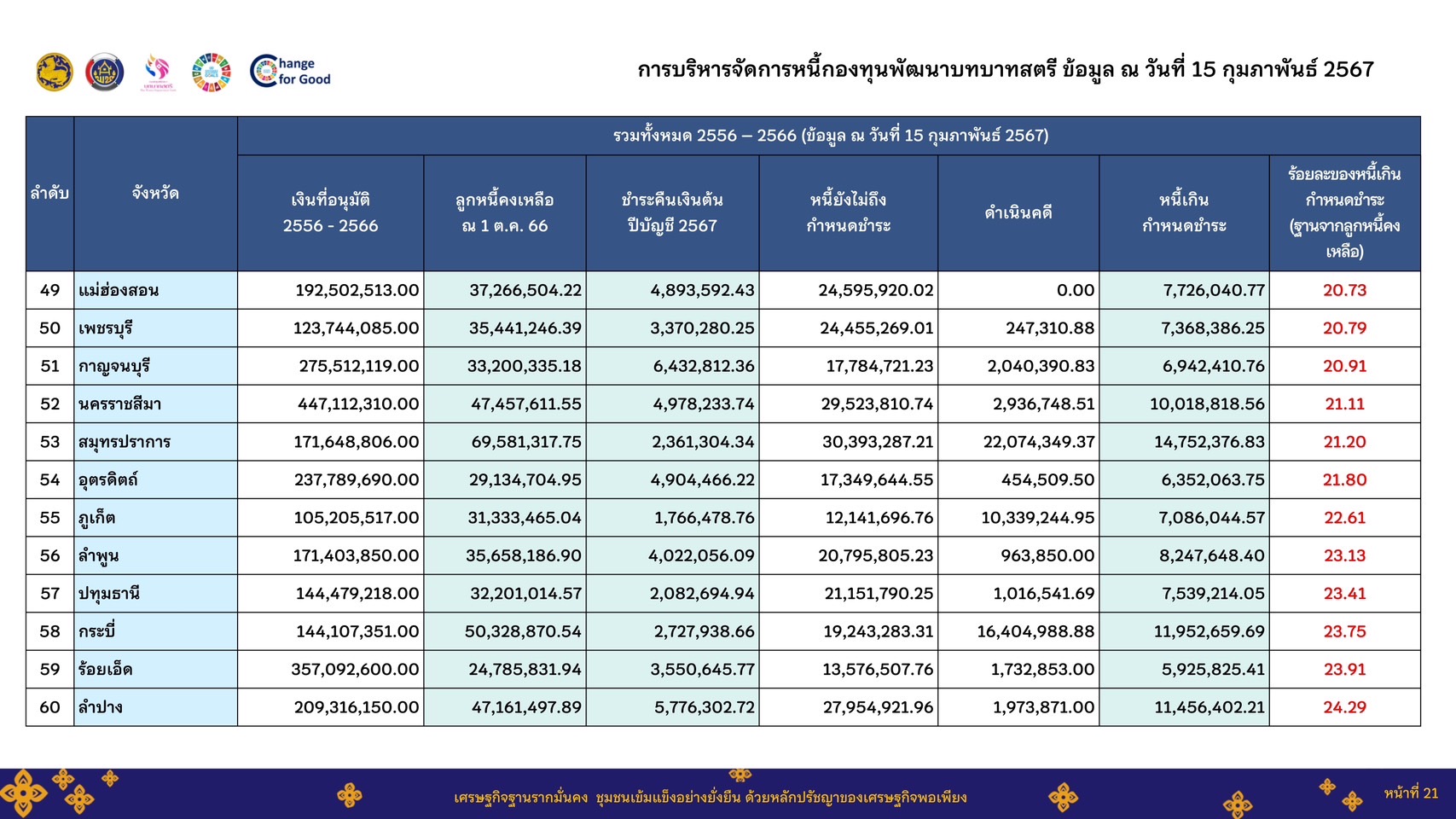 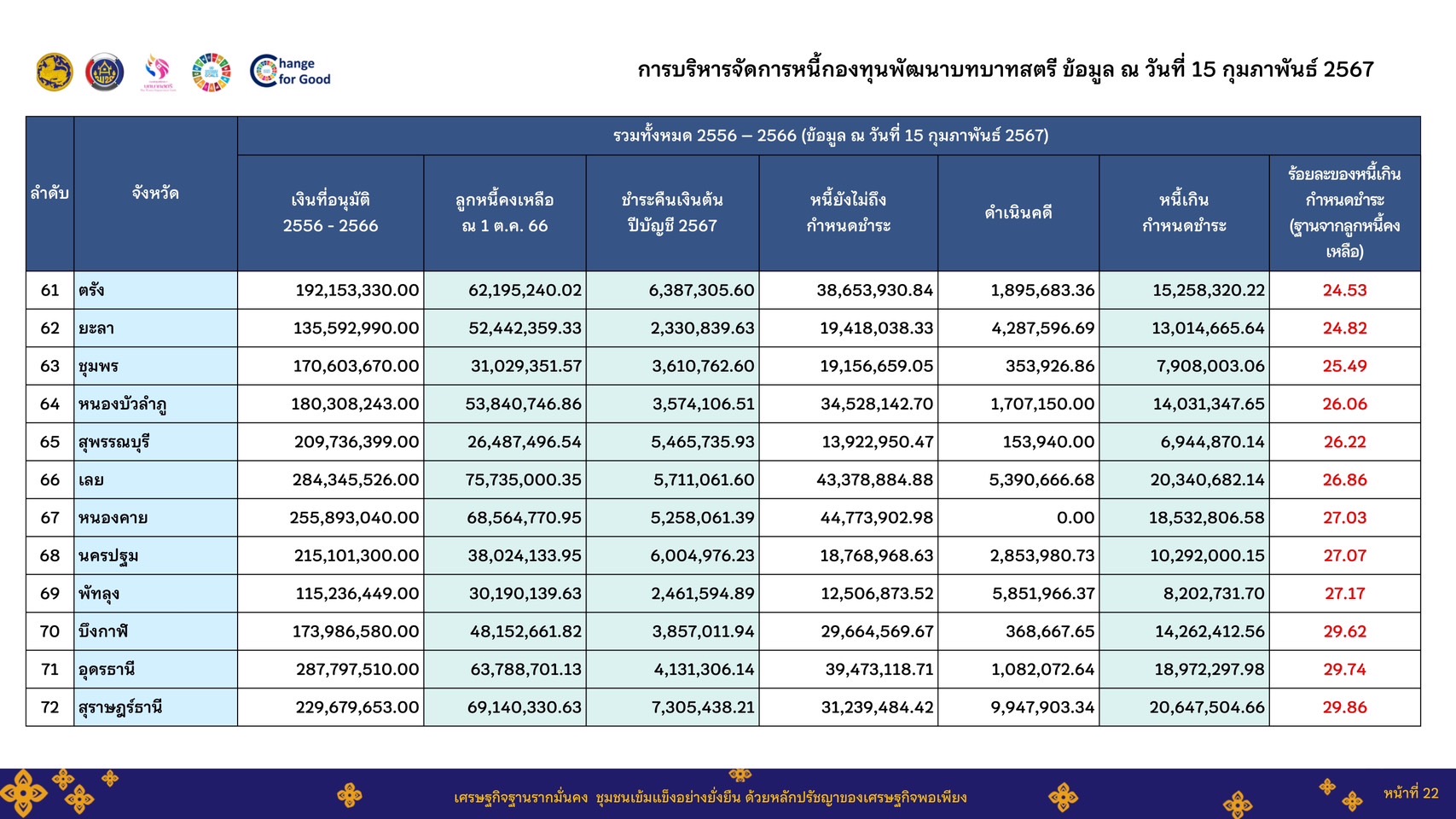 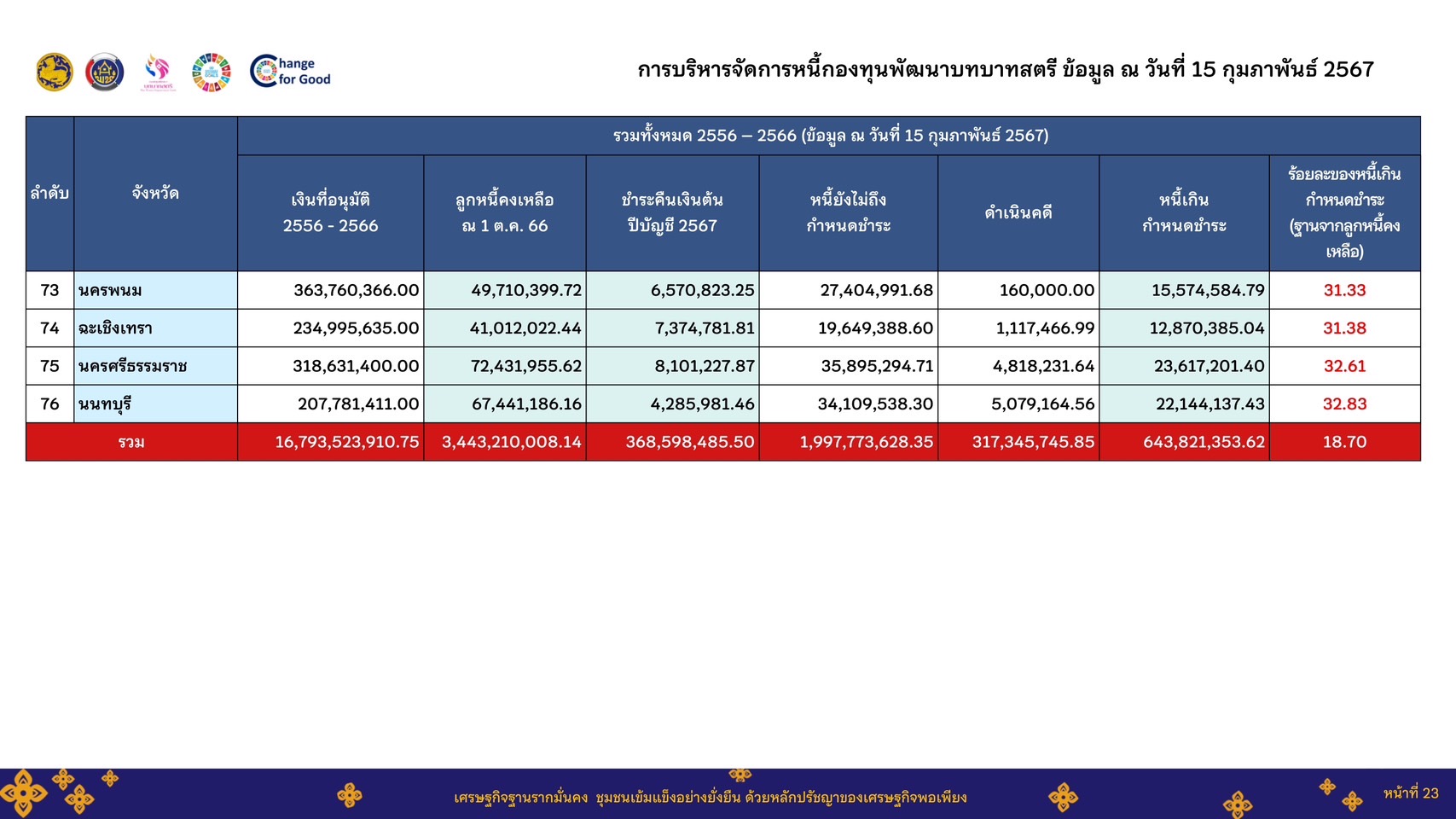 การบริหารจัดการหนี้กองทุนพัฒนาบทบาทสตรี
เชียงราย
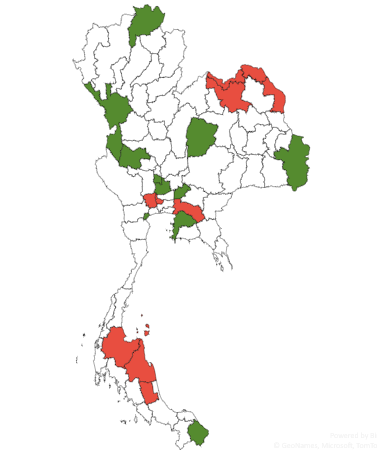 หนี้เกินกำหนดชำระคงเหลือต่ำกว่าร้อยละ10
บึงกาฬ
หนองคาย
นครพนม
อุดรธานี
ตาก
9. พระนครศรีอยุธยา        9.83
5. ตาก                               7.65
1.. นราธิวาส                        2.14
ชัยภูมิ
อุทัยธานี
2. ชัยภูมิ                             6.22
10. อุบลราชธานี               9.96
6. อุทัยธานี                       7.88
8
9
4
1
ฉะเชิงเทรา
11
3. เชียงราย                         6.94
11. สมุทรสงคราม              9.97
7. ชลบุรี                             8.42
ชลบุรี
อุบลราชธานี
1
นนทบุรี
4. นครนายก                       7.29
8. อ่างทอง                         8.82
4
นครปฐม
นครนายก
9
9
8
อ่างทอง
สุราษฎร์ธานี
9
อยุธยา
นครศรีธรรมราช
หนี้เกินกำหนดชำระคงเหลือมากที่สุด 10 อันดับแรก
พัทลุง
นราธิวาส
9. นครปฐม                      27.07
5. สุราษฏร์ธานี                29.86
1. นนทบุรี                         32.83
6
10. หนองคาย                  27.03
6. อุดรธานี                       29.74
2.นครศรีธรรมราช            32.61
3. ฉะเชิงเทรา                   31.38
7. บึงกาฬ                         29.62
4. นครพนม                      31.33
8. พัทลุง                           27.17
สมุทรสงคราม
11
เศรษฐกิจฐานรากมั่นคง ชุมชนเข้มแข็งอย่างยั่งยืน ด้วยหลักปรัชญาของเศรษฐกิจพอเพียง
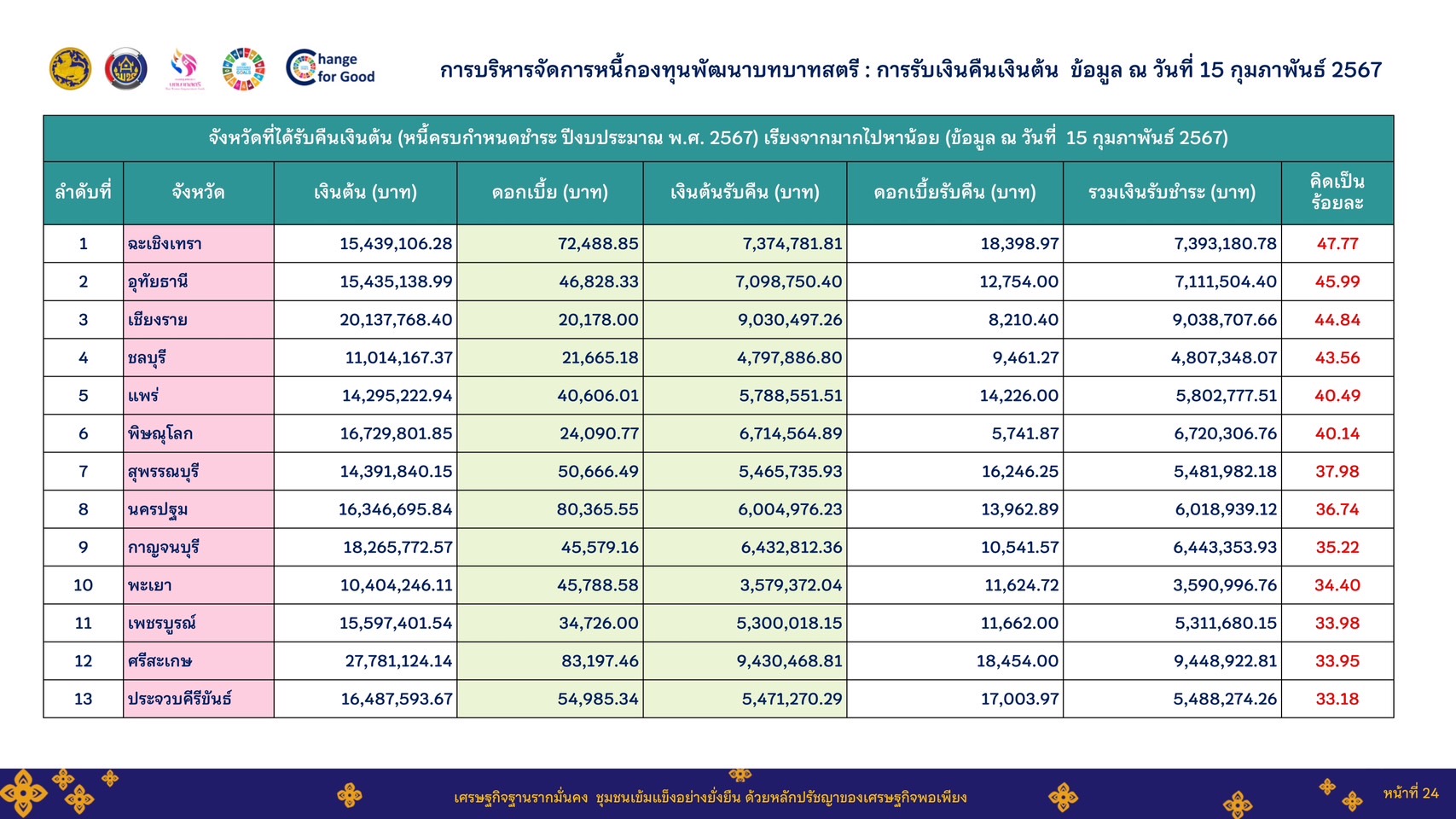 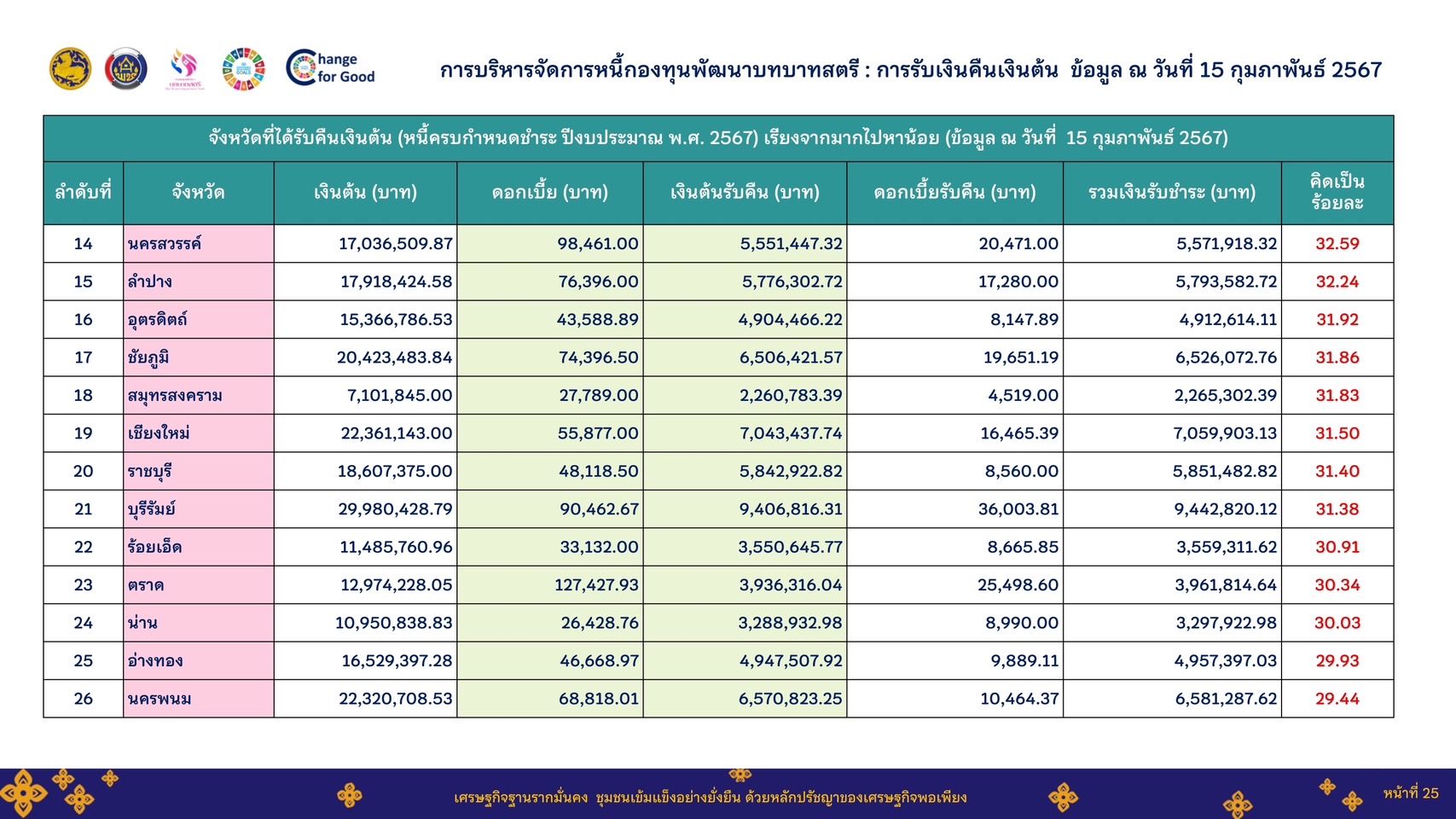 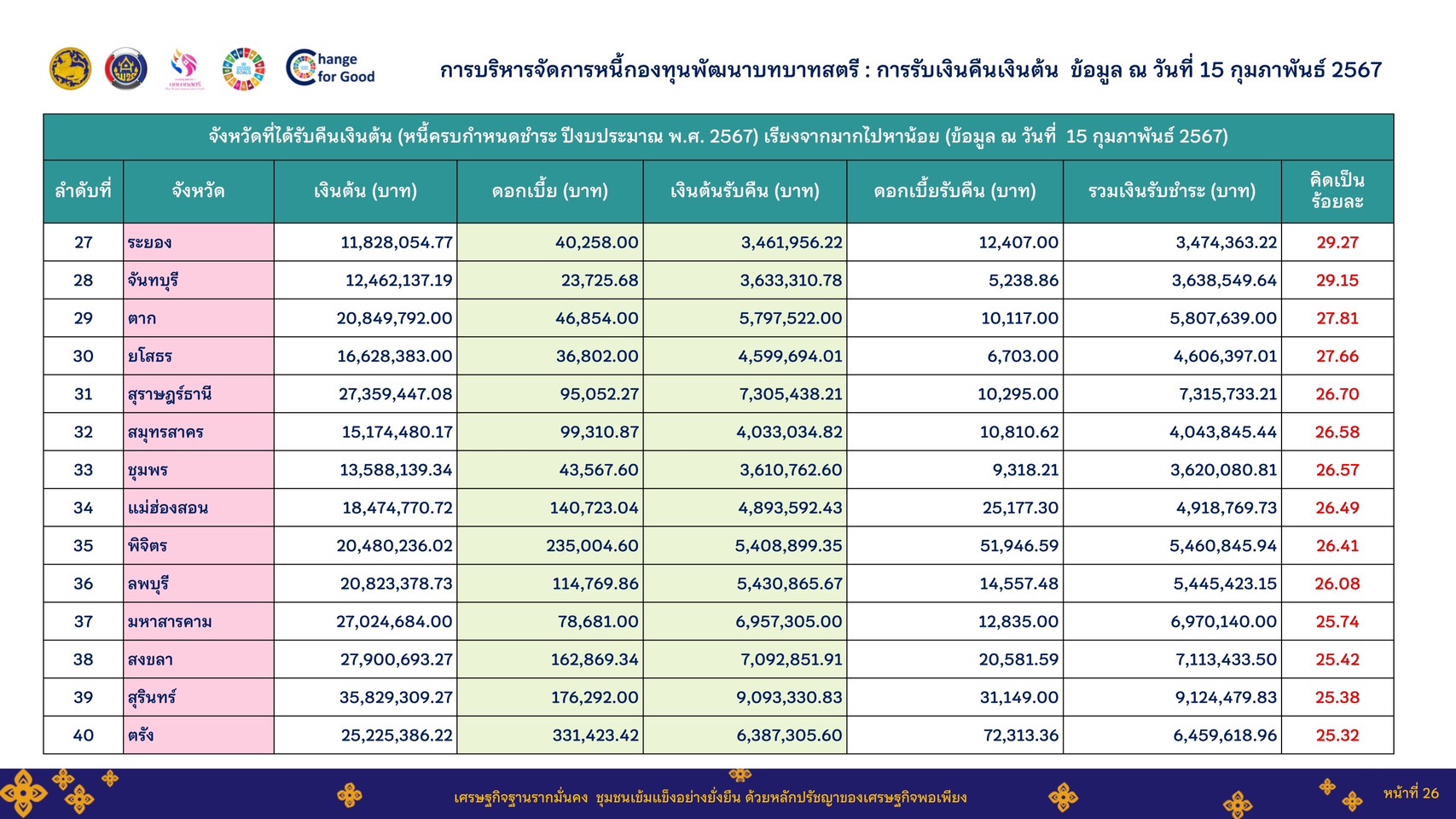 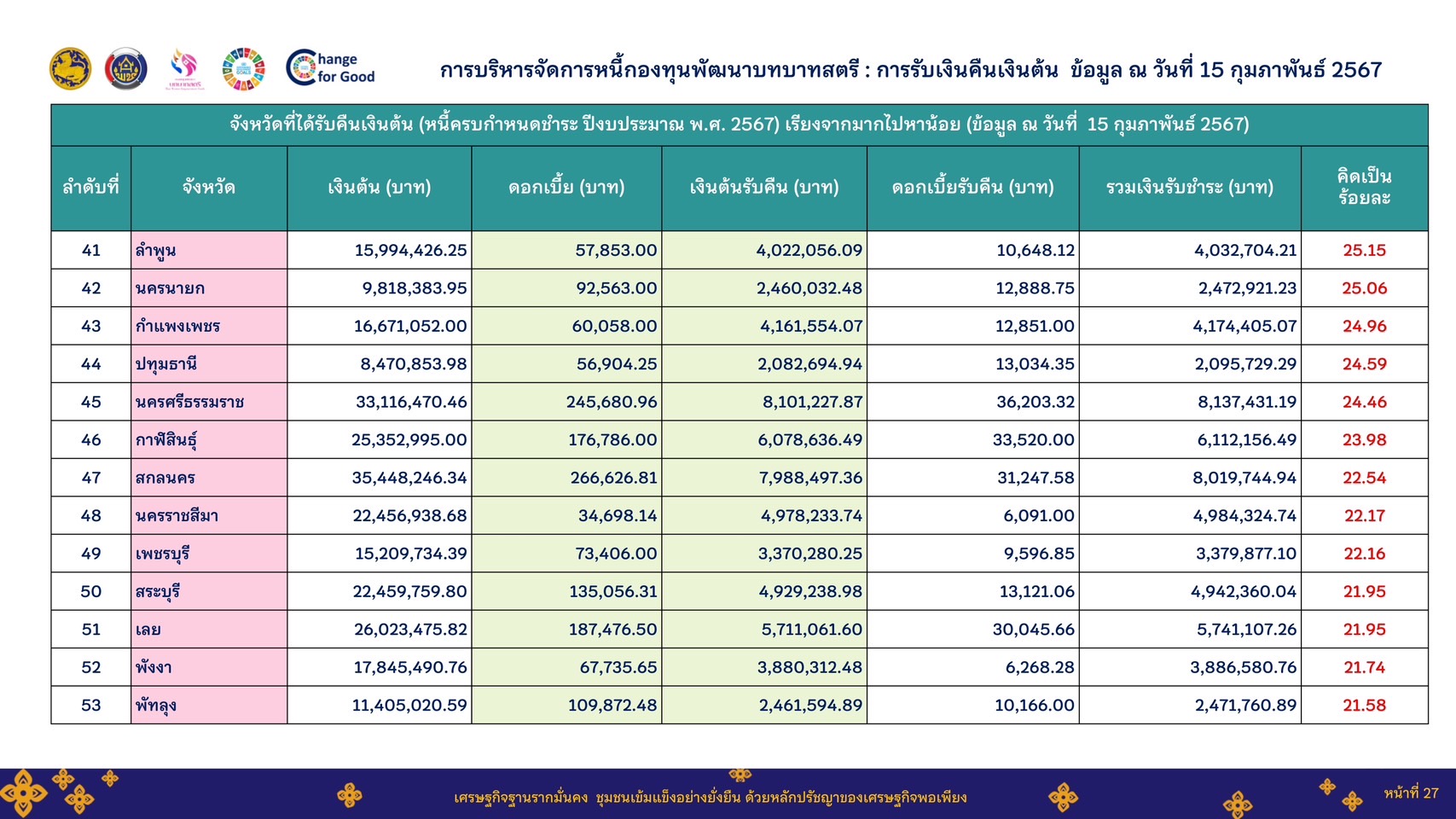 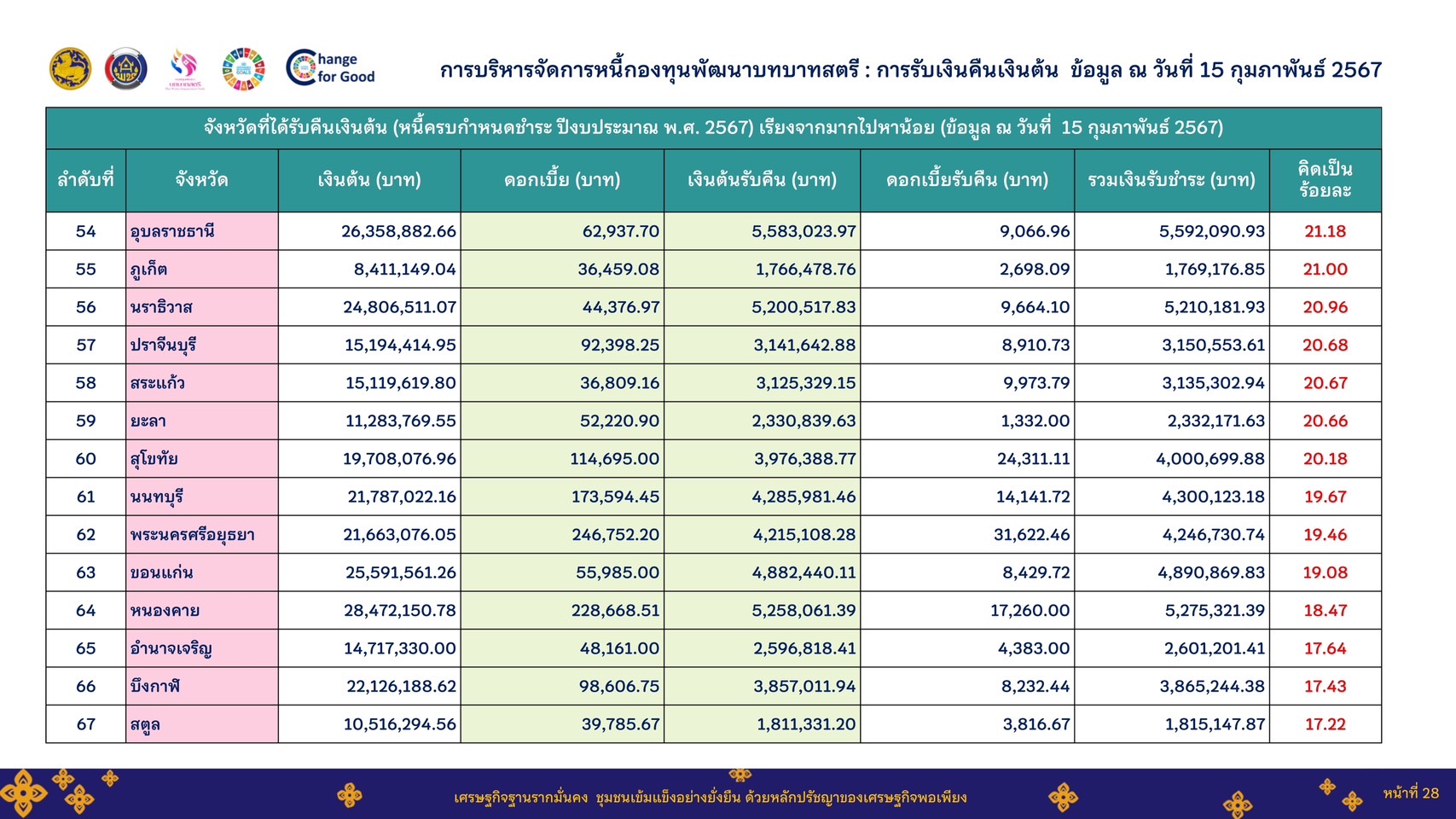 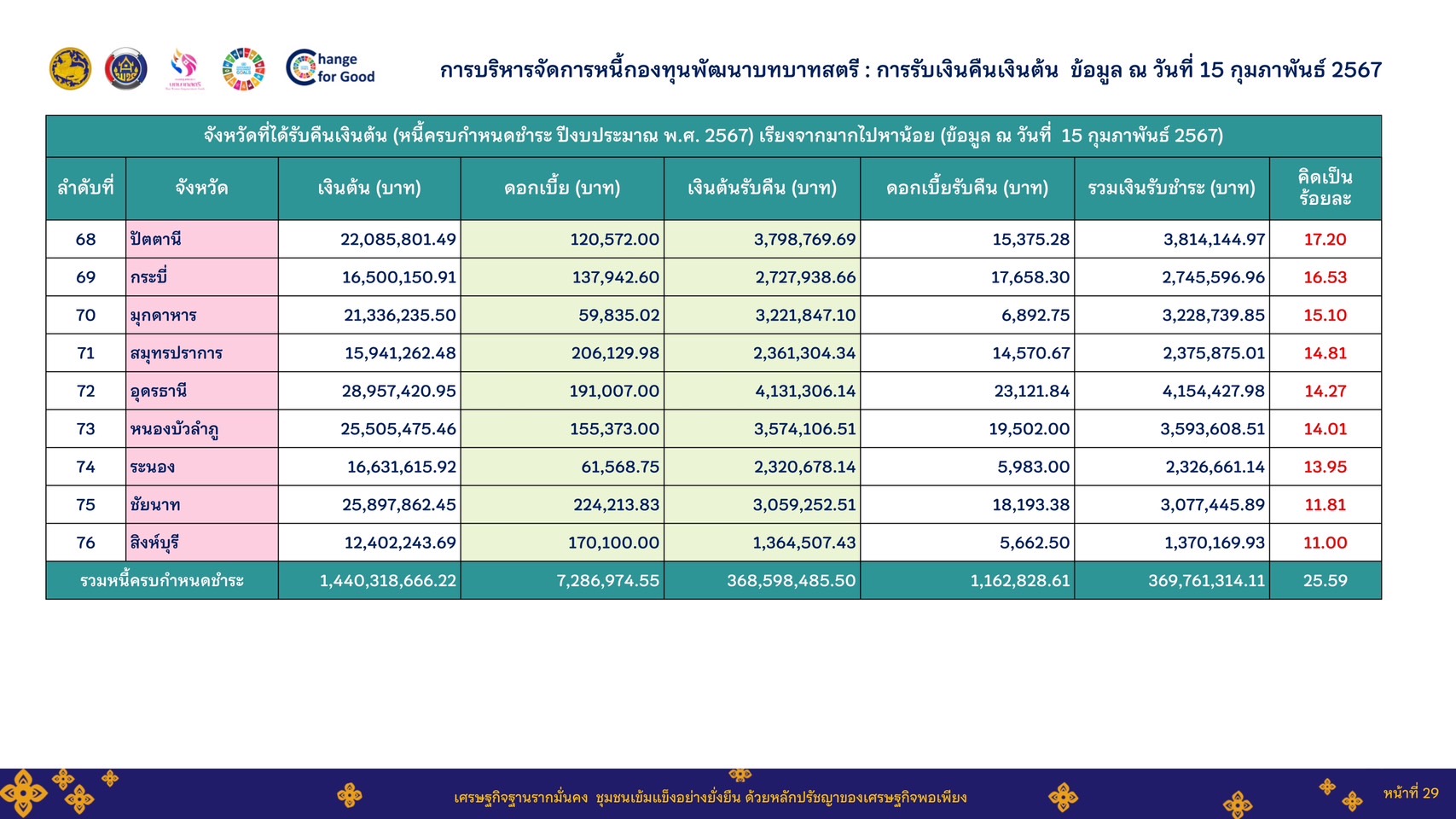 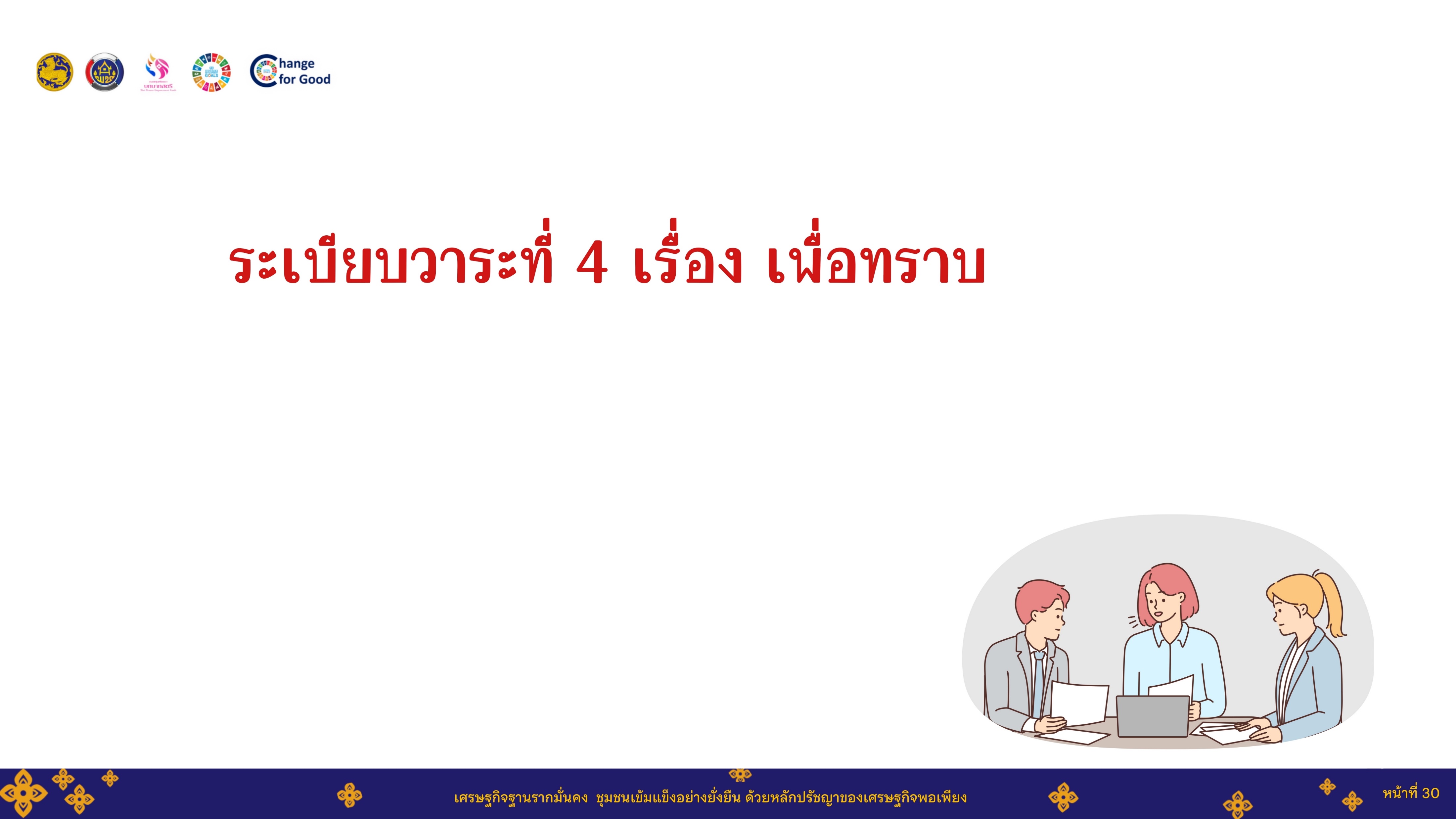 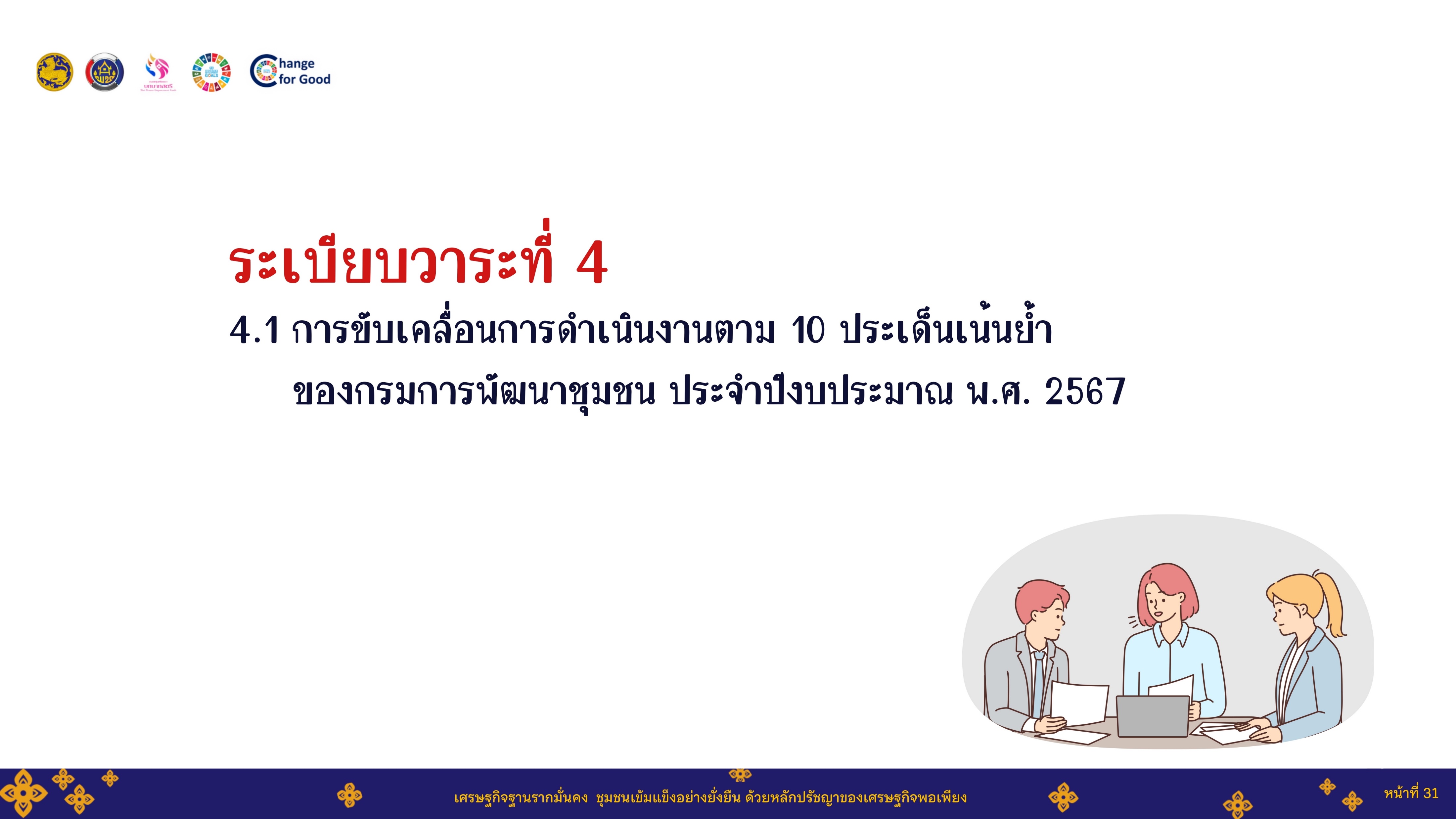 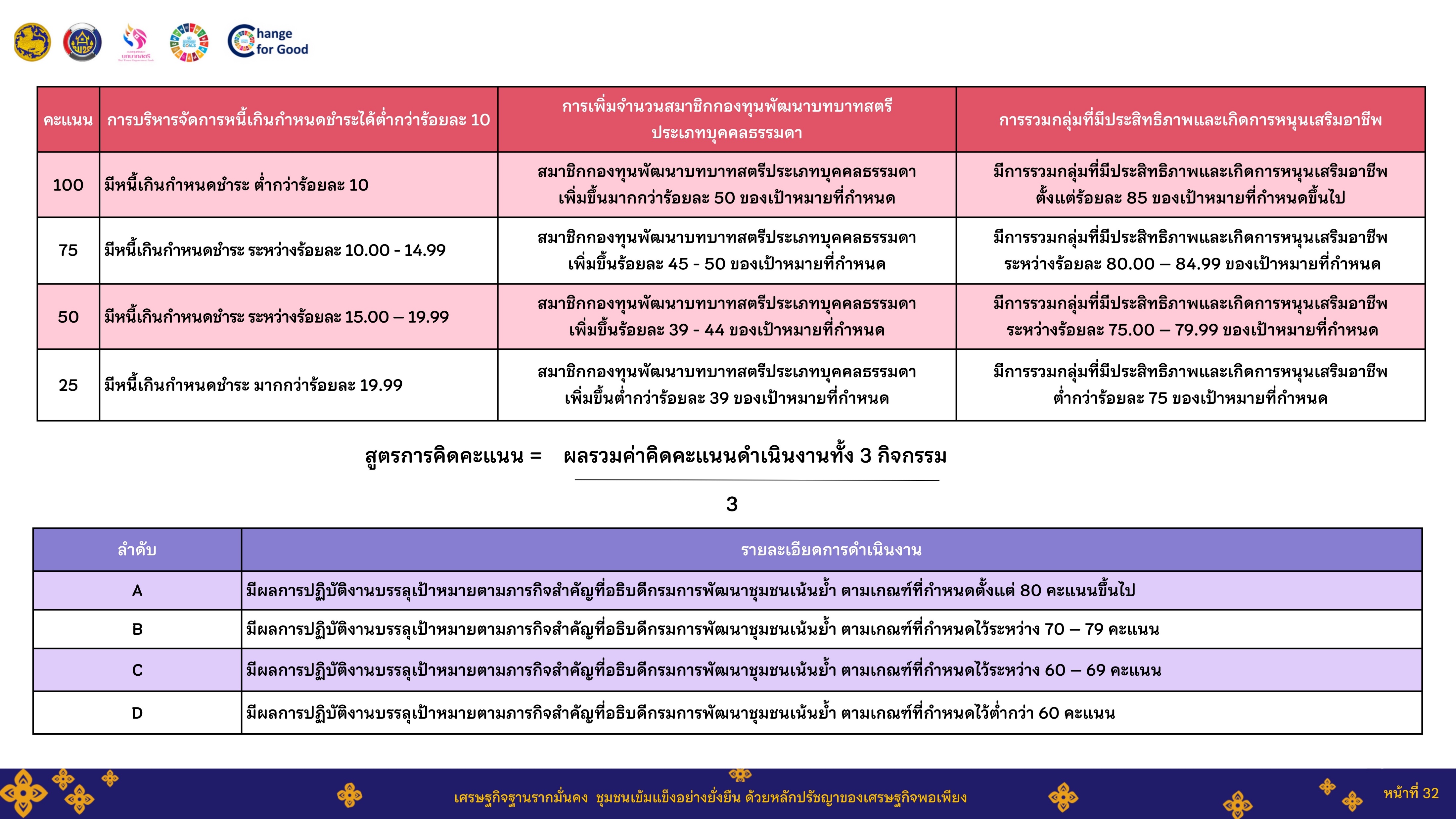 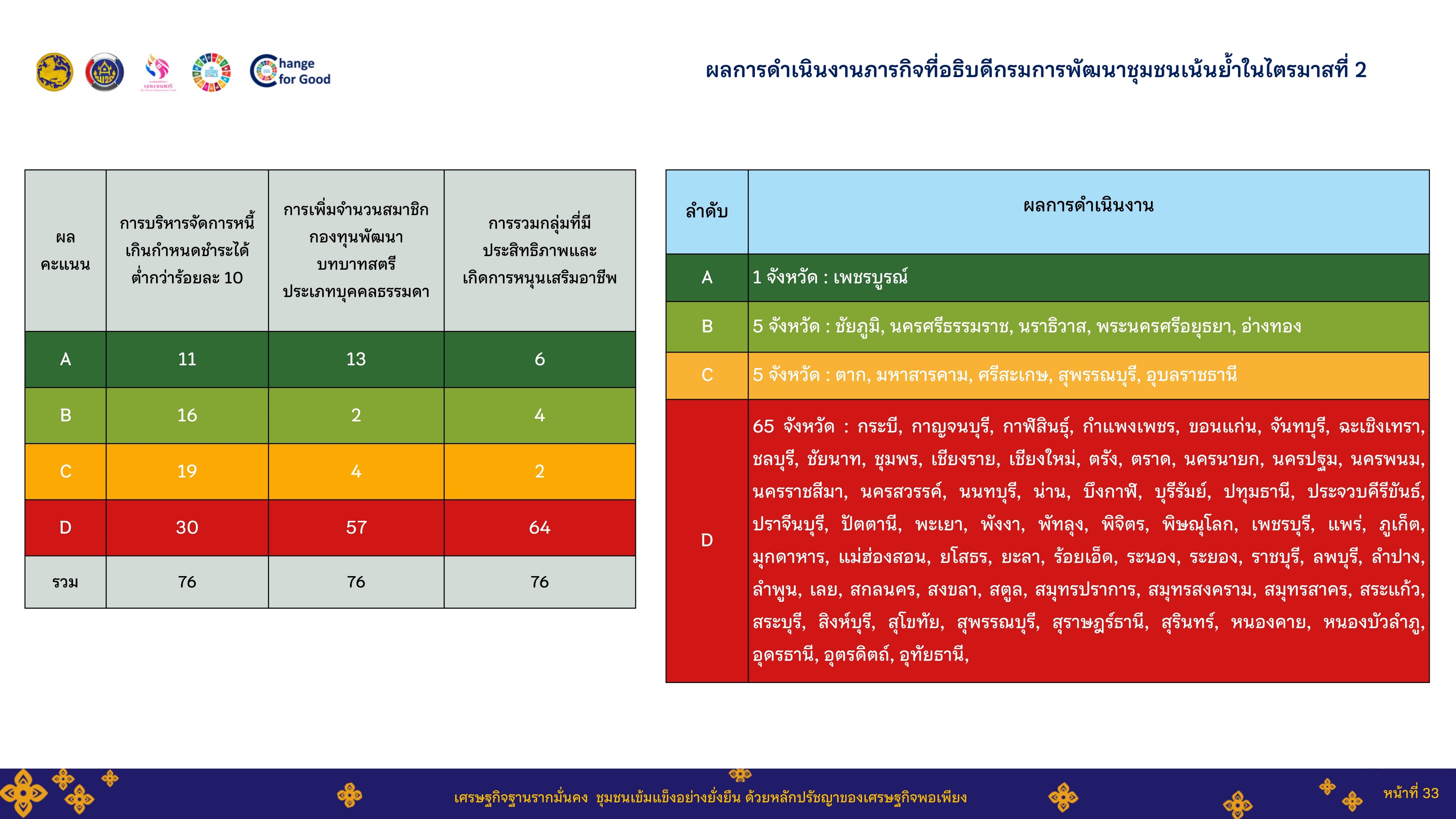 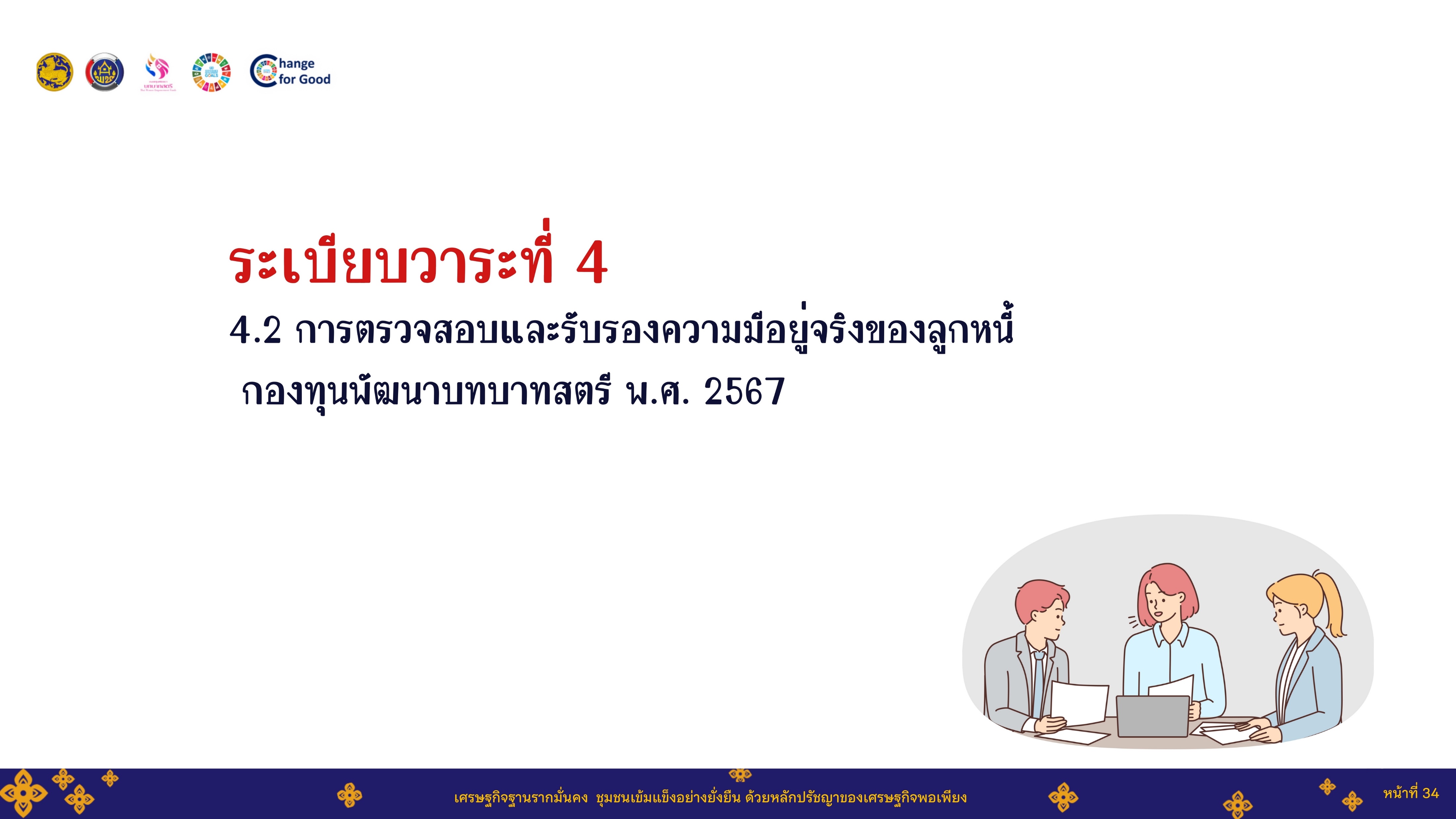 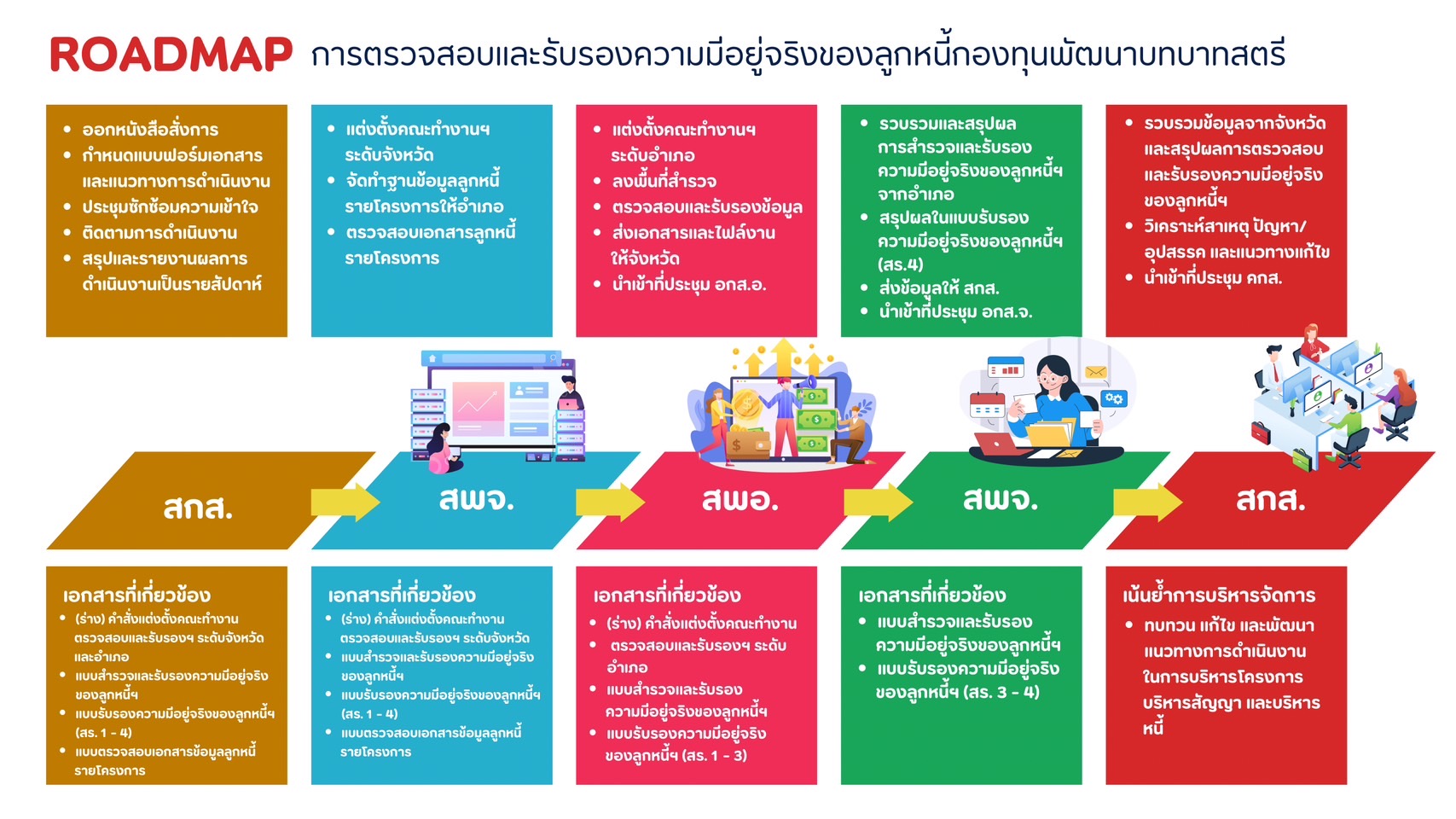 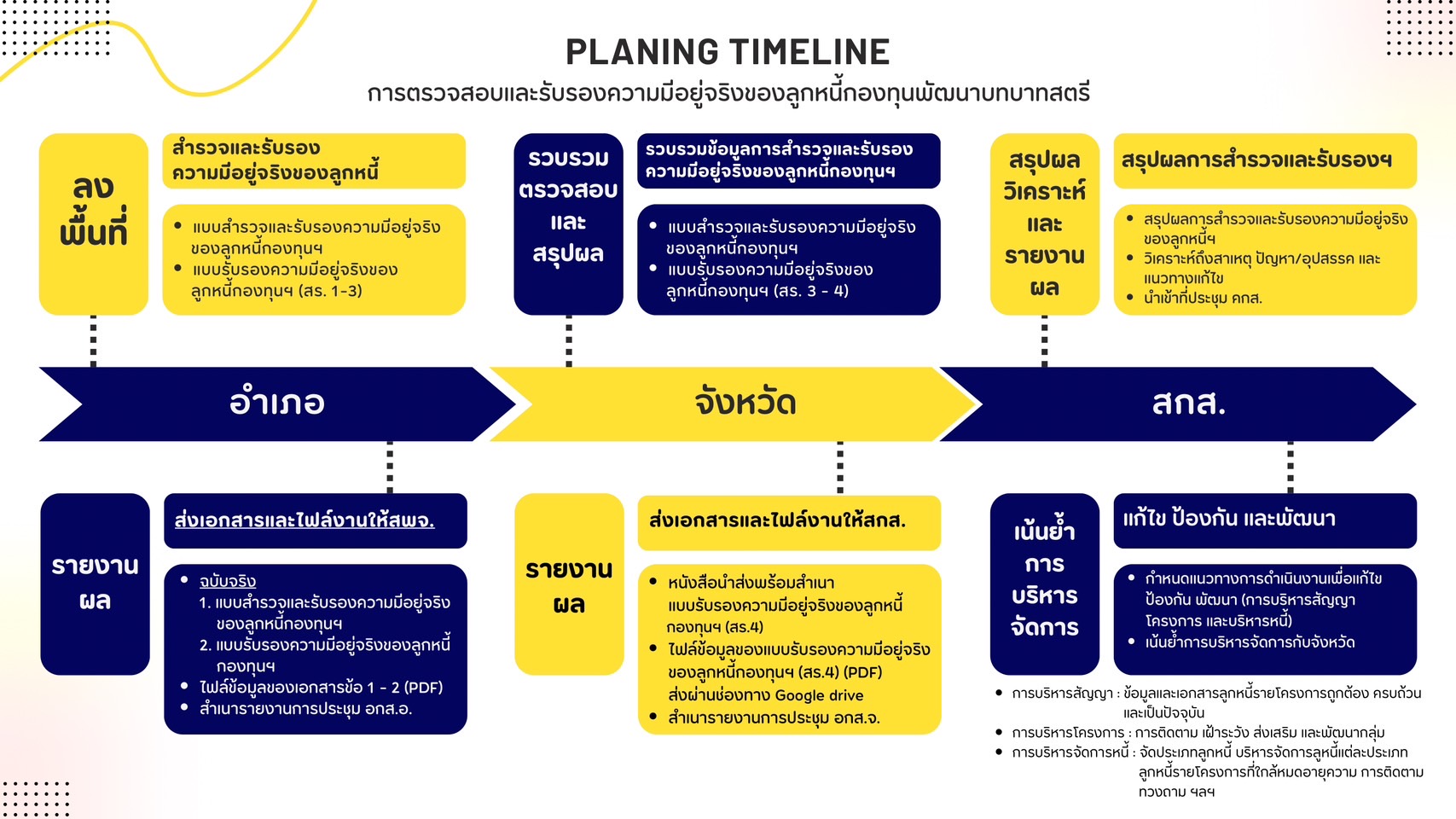 การตรวจสอบและรับรองความมีอยู่จริงของลูกหนี้กองทุนพัฒนาบทบาทสตรี กรมการพัฒนาชุมชน 
(รายจังหวัด) (ณ วันที่ 30 กันยายน 2566)
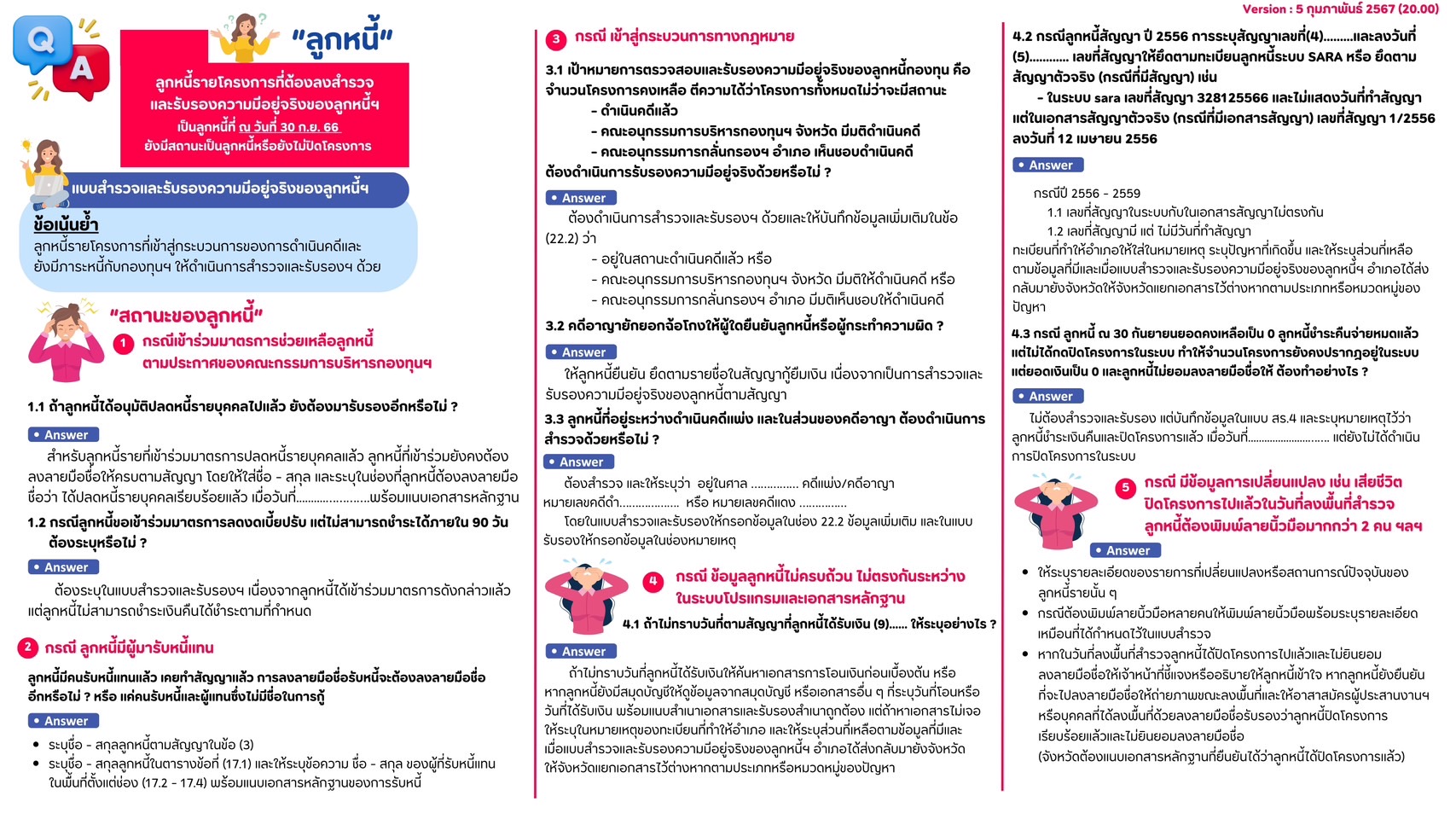 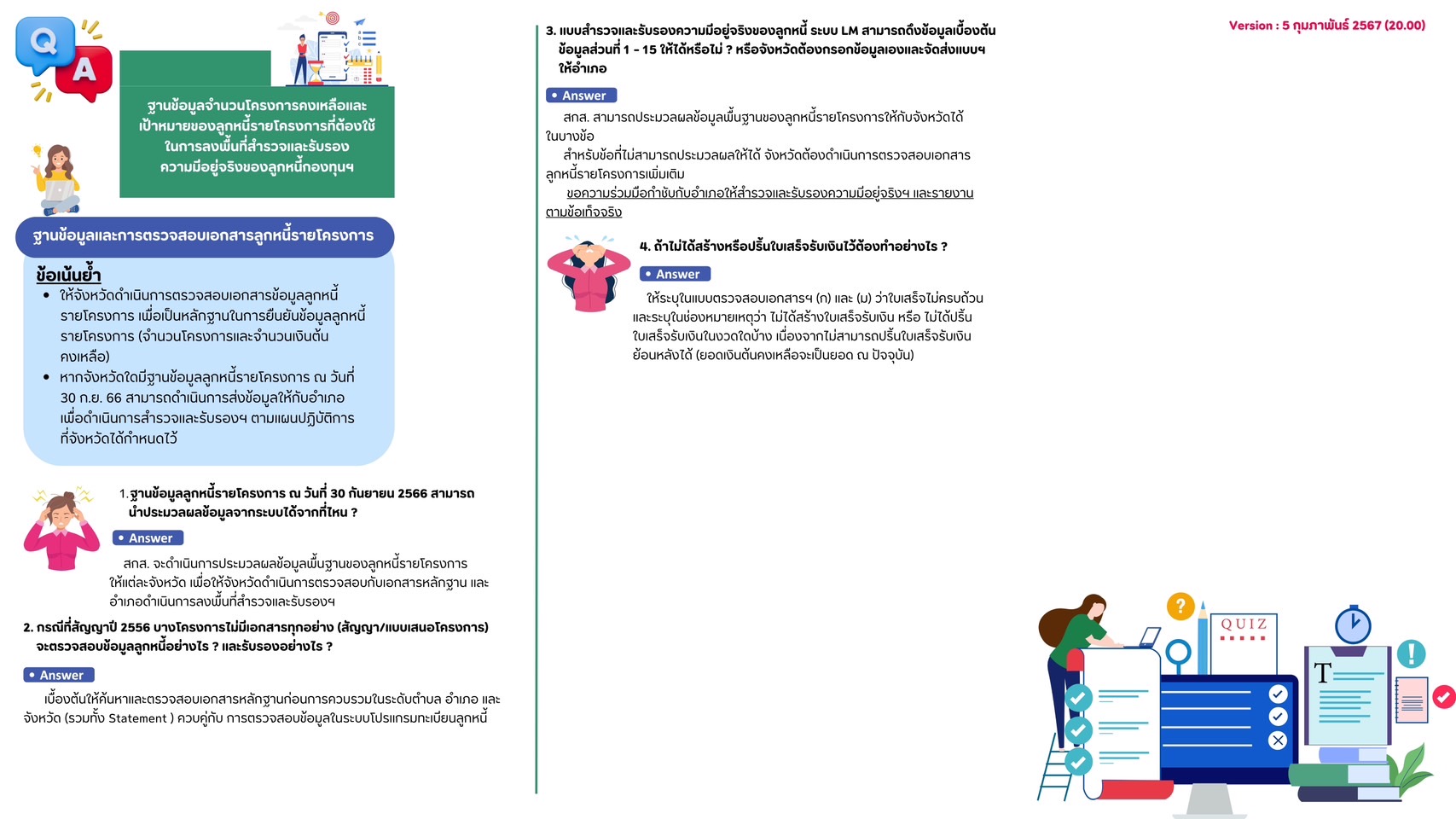 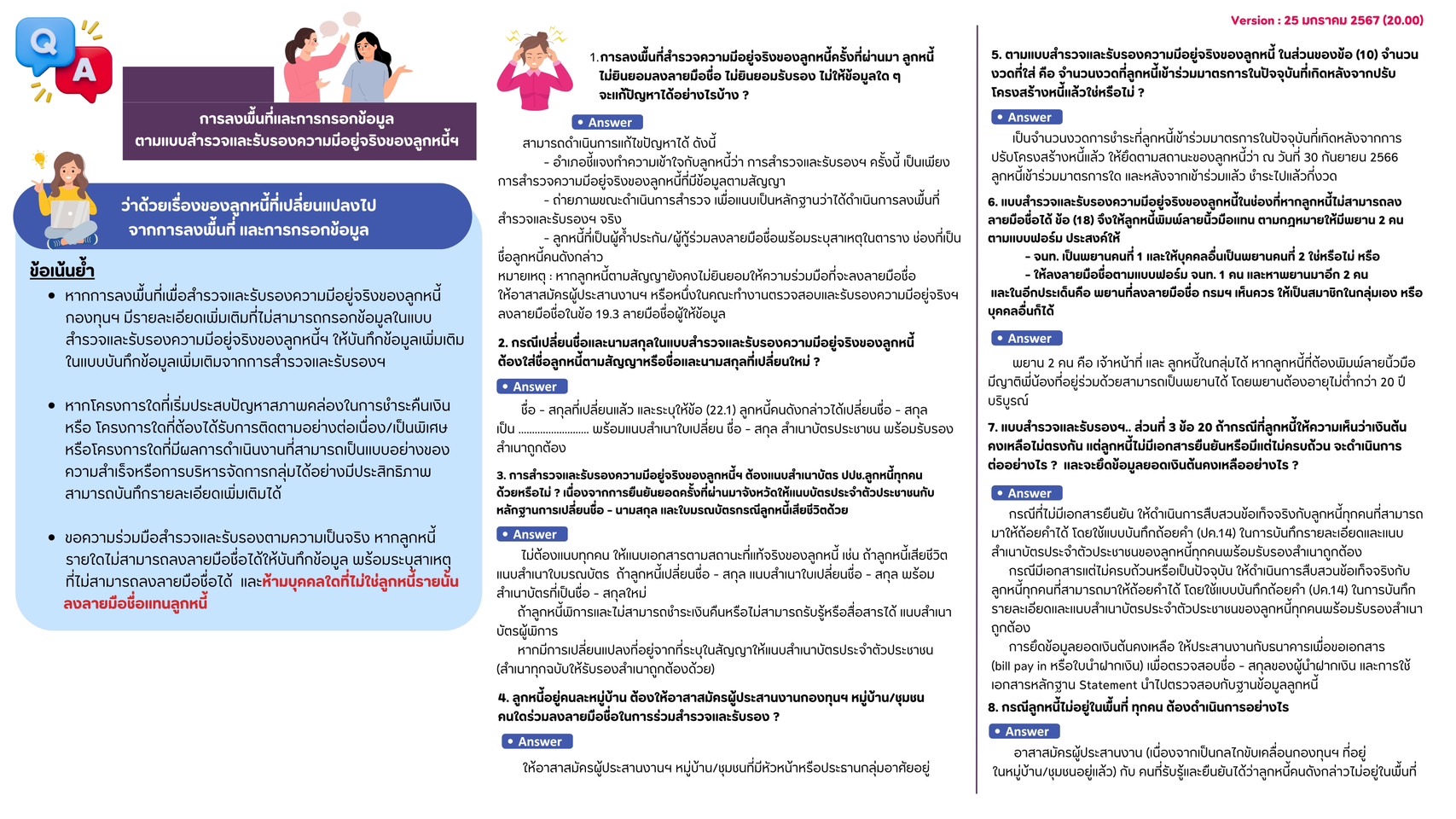 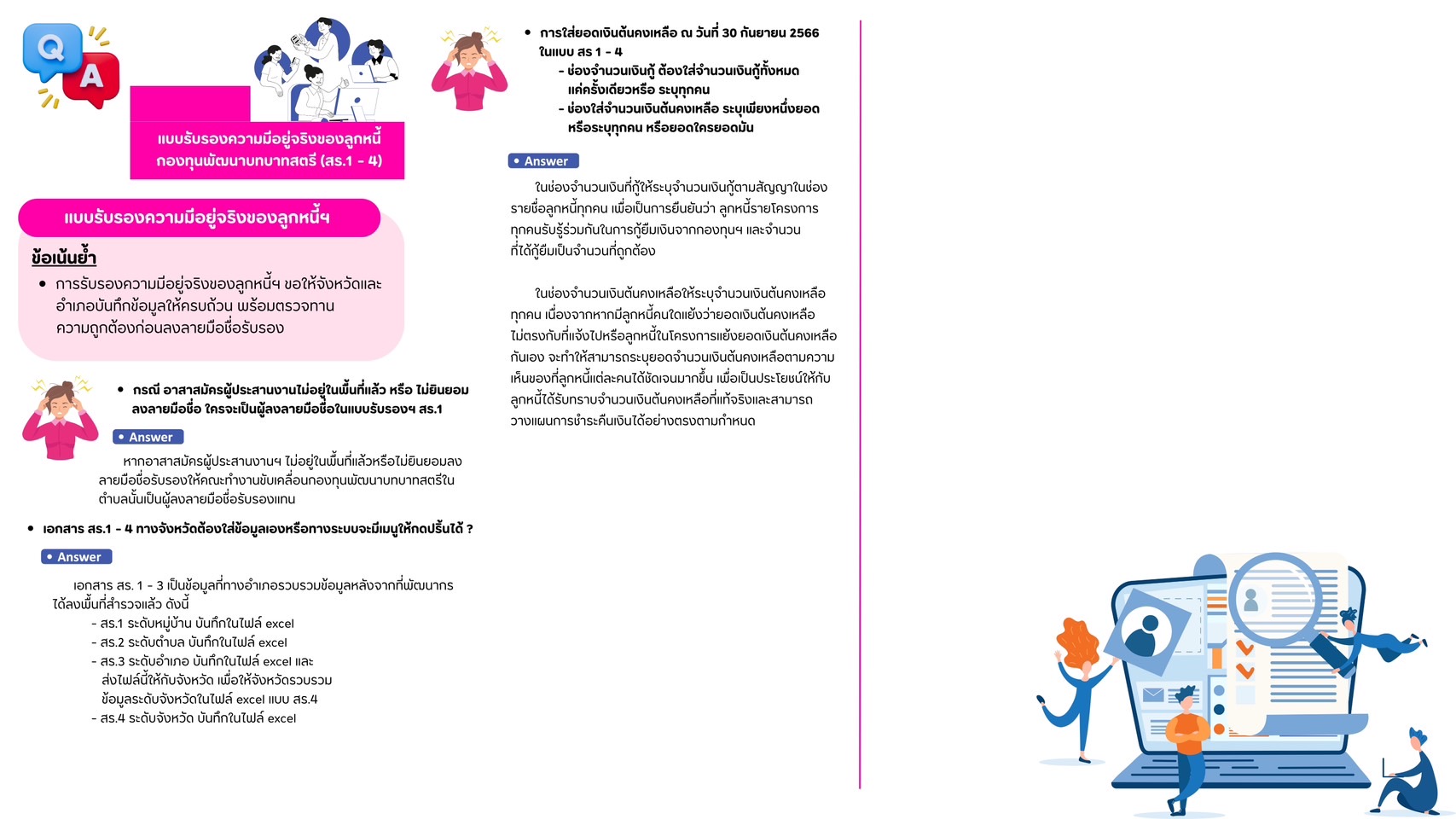 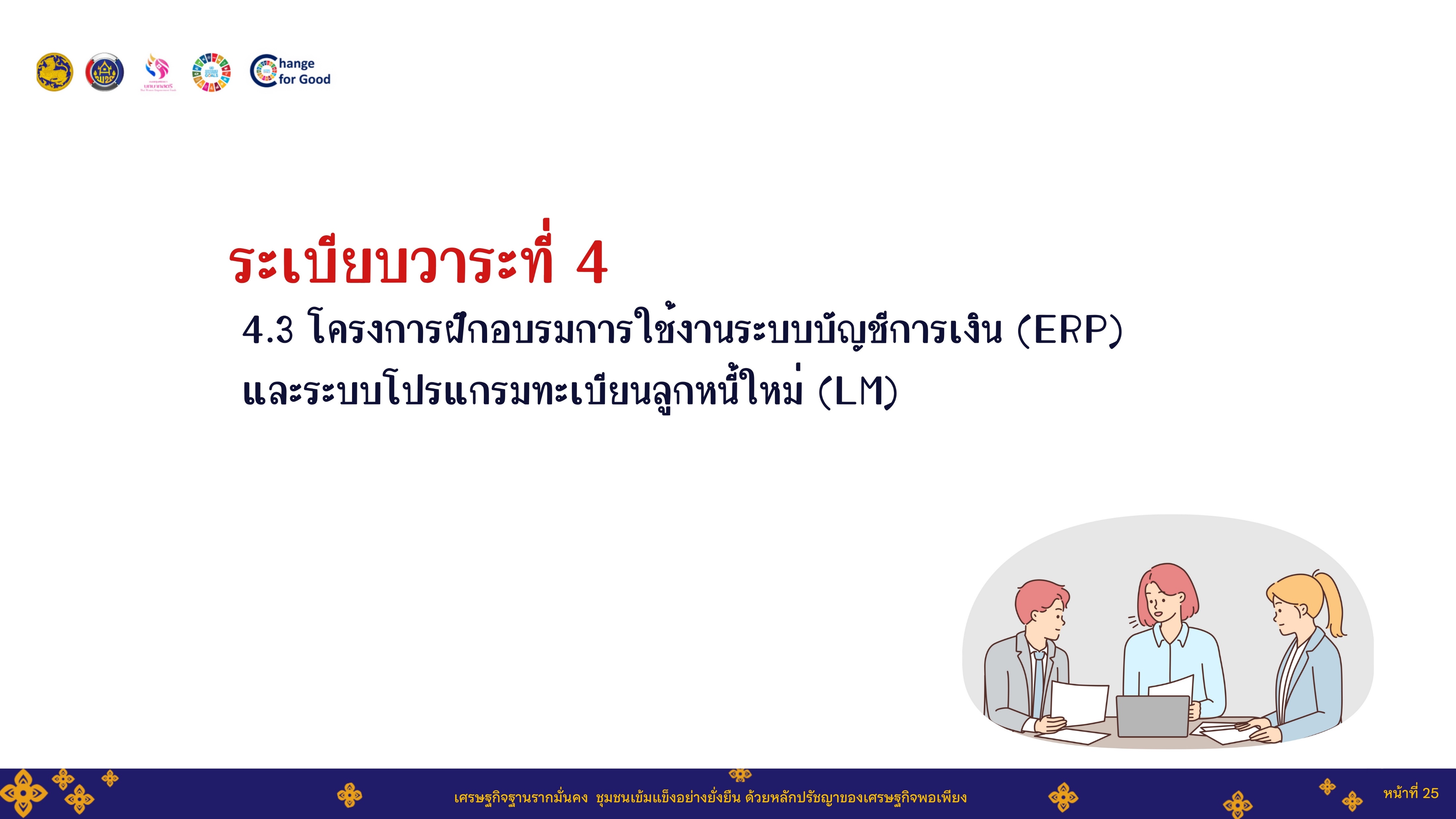 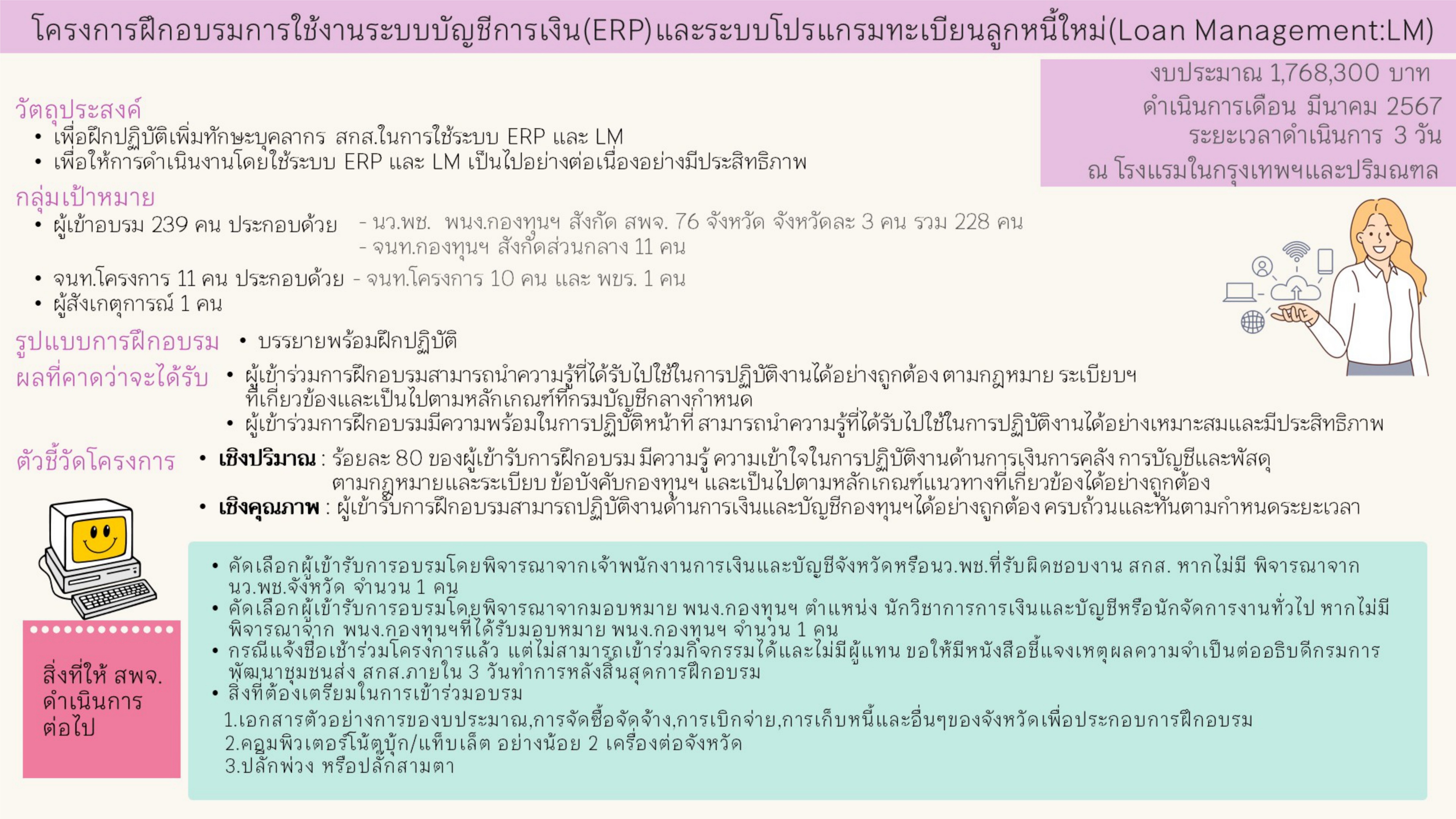 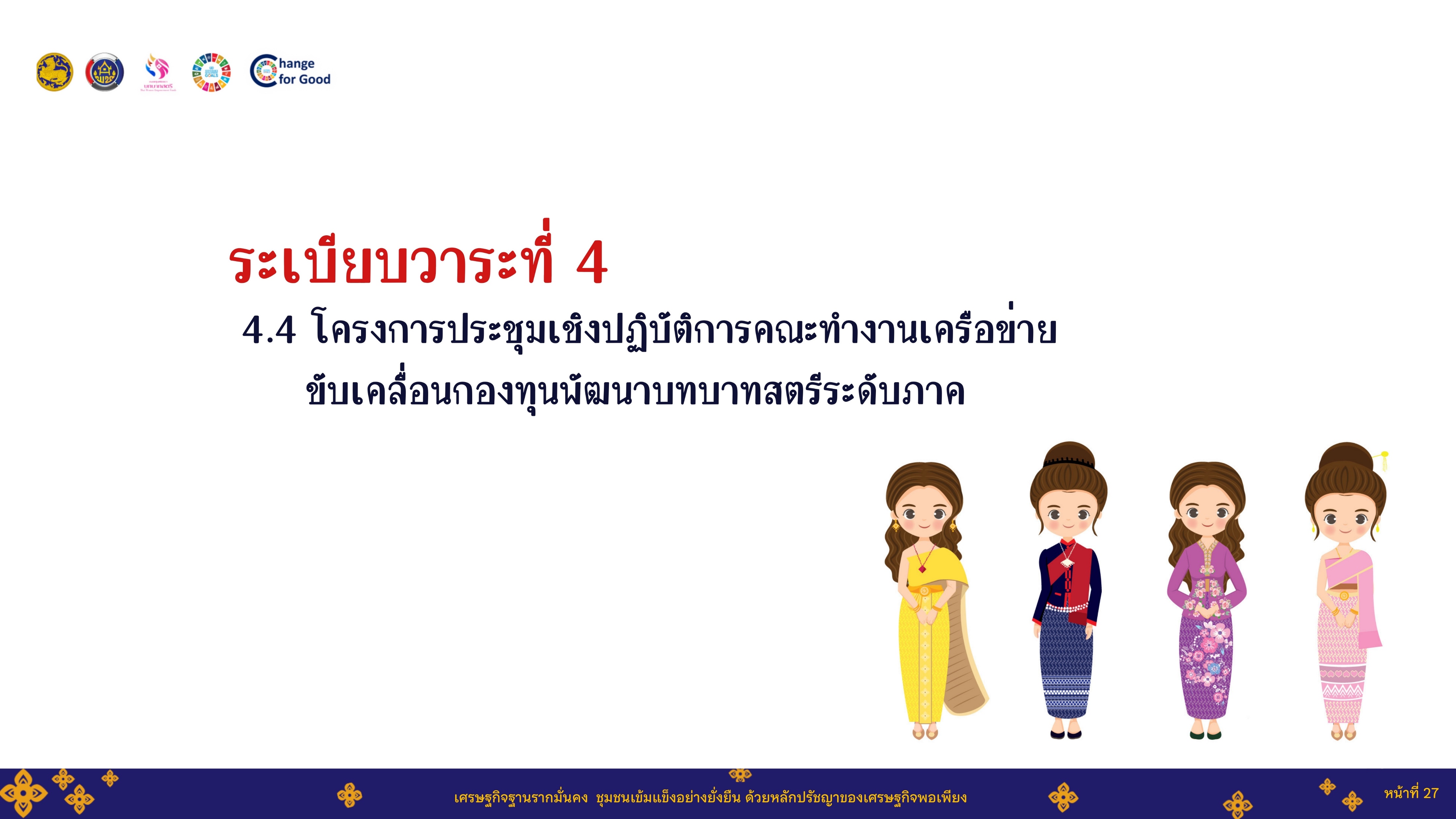 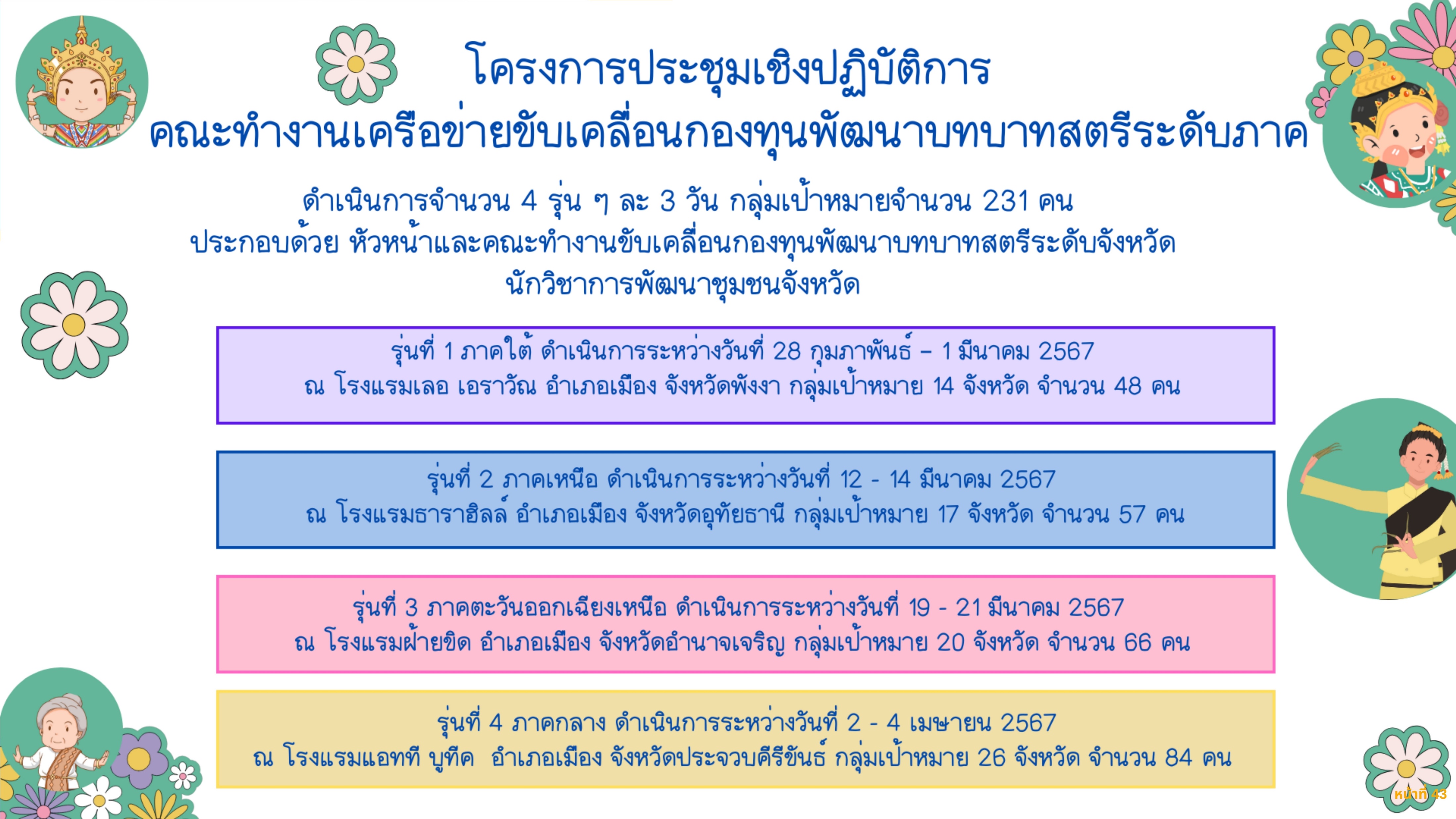